การกำหนดสิทธิ์การเข้าถึงข้อมูล (Permission)
ผู้ดูแลระบบสามารถกำหนดสิทธิ์การเข้าถึงข้อมูลต่างๆ ของสมาชิกได้ผ่านทางรายการ Permission มีขั้นตอนการในการกำหนดดังนี้
1. ทำการล็อกอินเข้าระบบในฐานะผู้ดูแลระบบ (Admin)
2. คลิกเลือกที่ Users > Permissions
3. รายการย่อยในเมนู Permissions
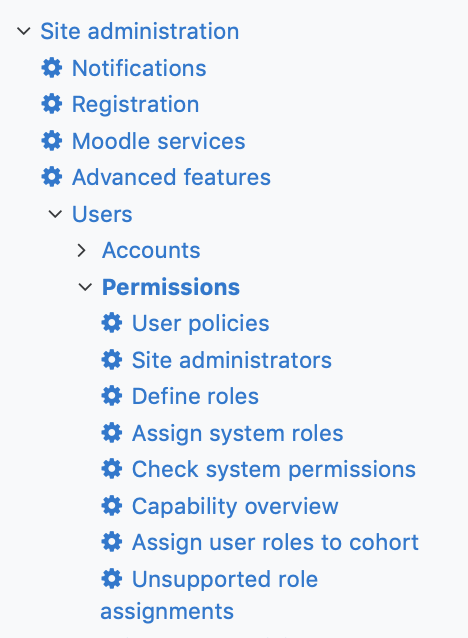 1
การกำหนดสิทธิ์นโยบายผู้ใช้งาน
1. ที่บล็อก Site administrators ให้คลิกเลือกที่ Users
2. คลิกเลือกที่ Permissions > User policies
3. แสดงหน้าต่างสำหรับกำหนดนโยบายของผู้ใช้งาน (User policies)
3
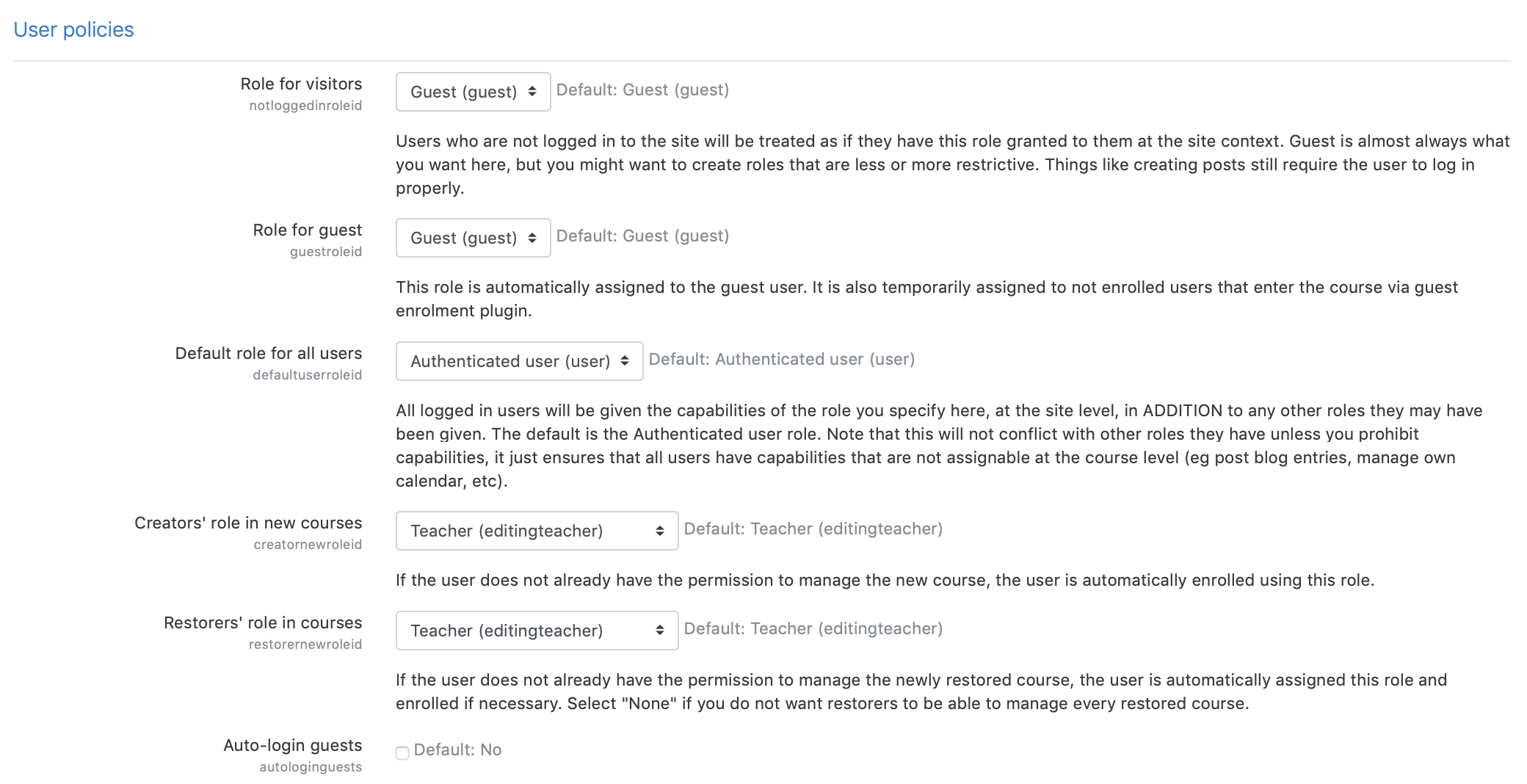 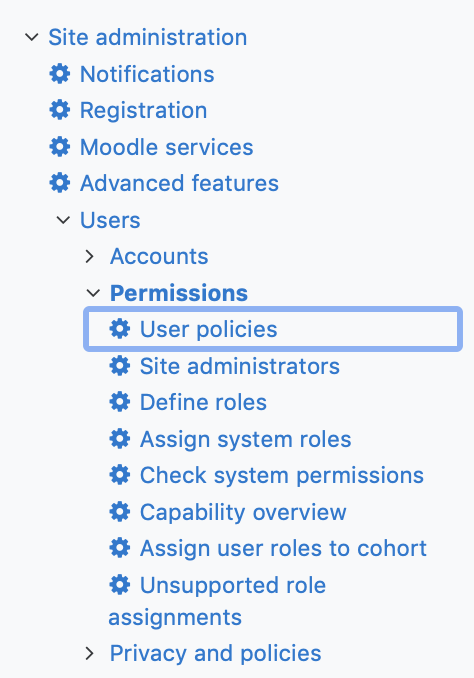 2
การกำหนดสิทธิ์นโยบายผู้ใช้งาน (ต่อ)
4. ทำการกำหนดสิทธิ์การใช้งานของผู้ใช้งานตามต้องการ เสร็จแล้วคลิกที่ปุ่ม Save changes
การกำหนดผู้ดูแลระบบเพิ่มเติม
ปกติหลังการติดตั้ง Moodle จะใช้ชื่อแอคเคาต์ admim เป็นผู้ดูแลระบบเพียง 1 คน เท่านั้น หากต้องการเพิ่มผู้ดูแลระบบในกรณีที่มีทีมงานหลายคน สามารถทำได้ดังนี้
1. ที่บล็อก Site administrators ให้คลิกเลือกที่ Users
2. คลิกเลือกที่ Permissions > Site administrators
3. คลิกเลือกแอคเคาต์ที่ต้องการให้เป็นผู้ดูแลระบบ ในกรอบ User แล้วกดปุ่ม Add
4. คลิกปุ่ม Continue
3
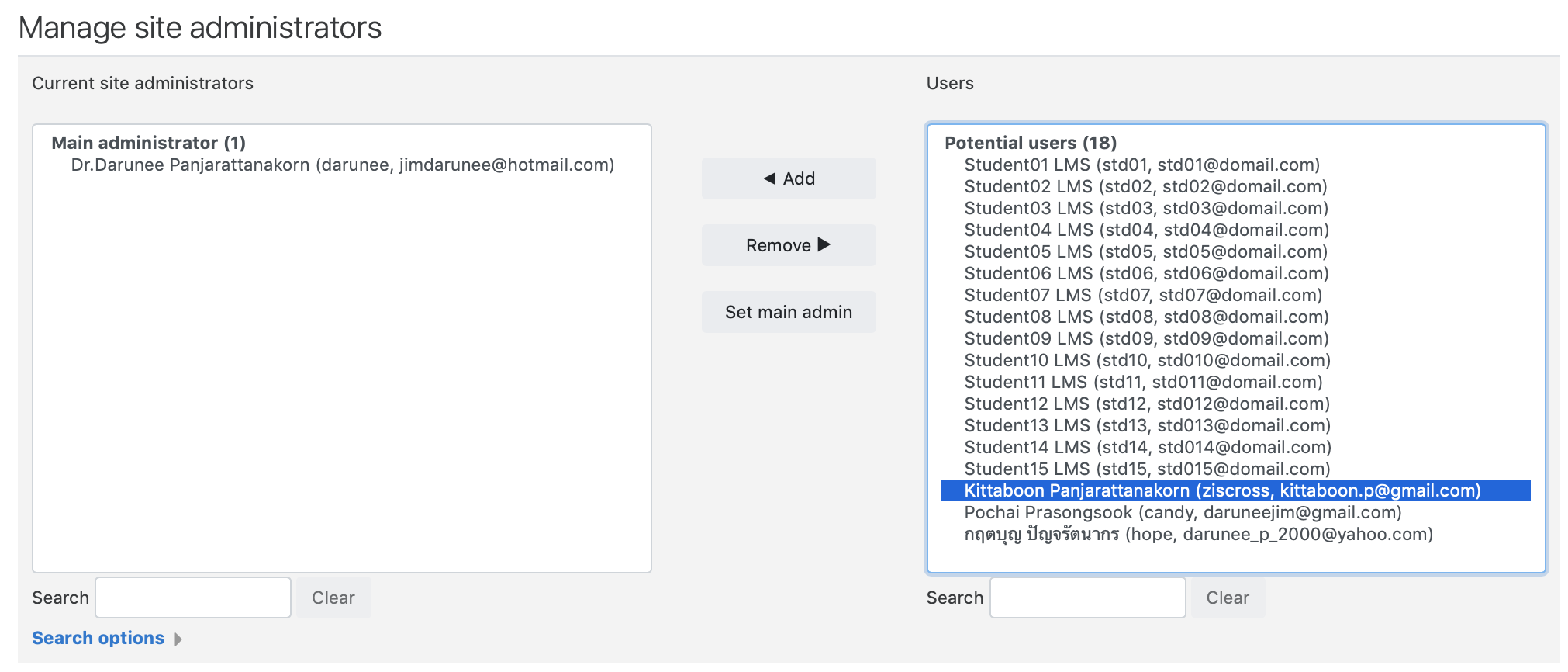 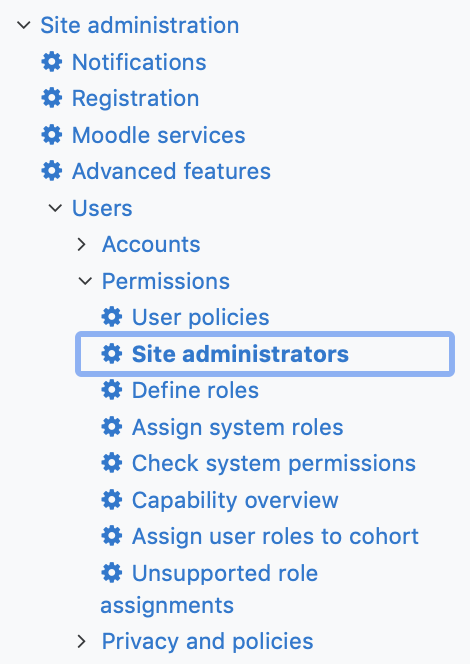 2
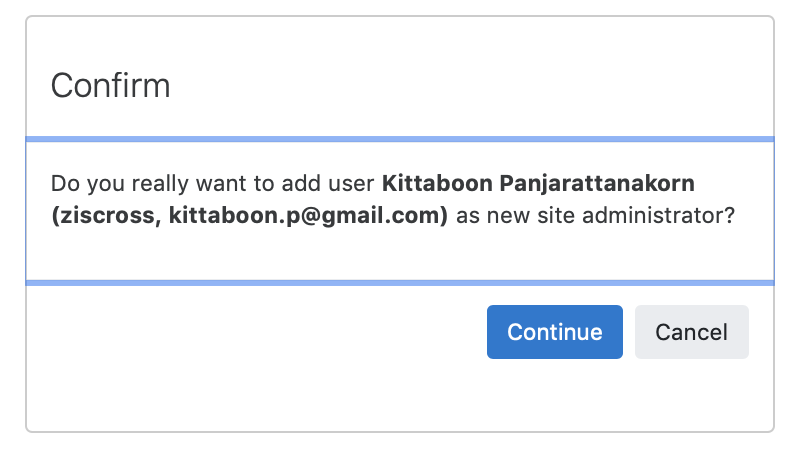 4
การกำหนดสิทธิ์นโยบายผู้ใช้งานกลุ่มสมาชิกในระบบ
1. ที่บล็อก Site administrators ให้คลิกเลือกที่ Users
2. คลิกเลือกที่ Permissions > Define roles
3. แสดงกลุ่มสมาชิกทีมีในระบบ
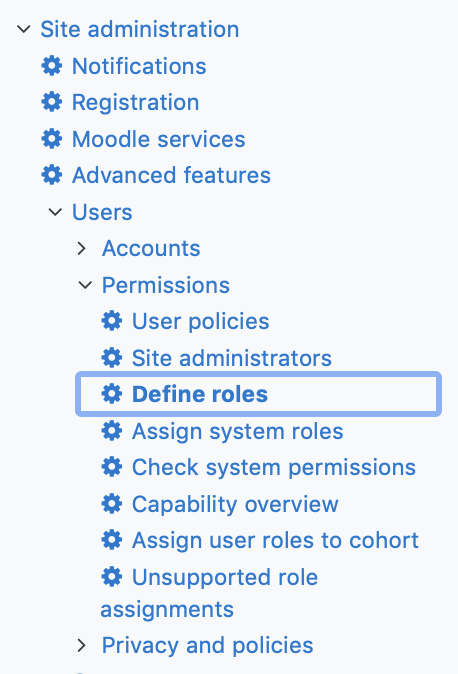 2
3
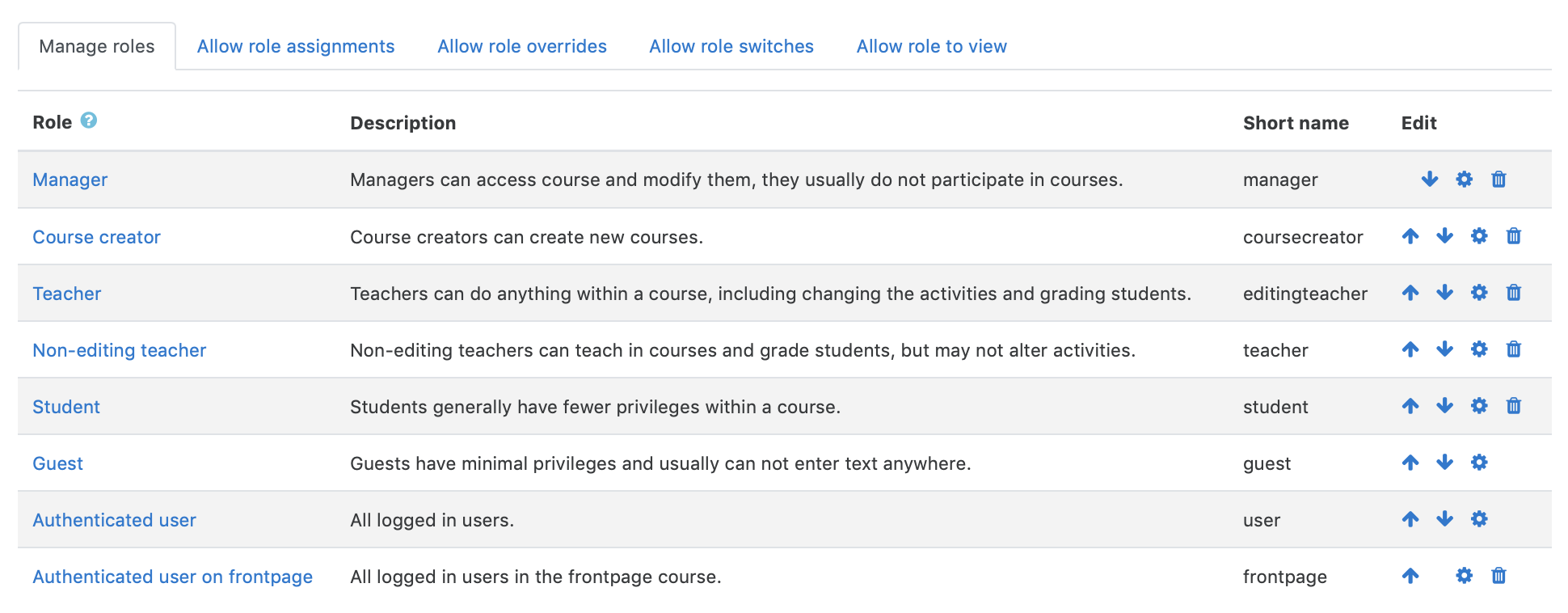 การกำหนดสิทธิ์นโยบายผู้ใช้งานกลุ่มสมาชิกในระบบ (ต่อ)
4. กรณีต้องการเปลี่ยนบทบาทผู้ใช้ต่างๆ สามารถคลิกที่ไอคอน       (Edit)
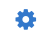 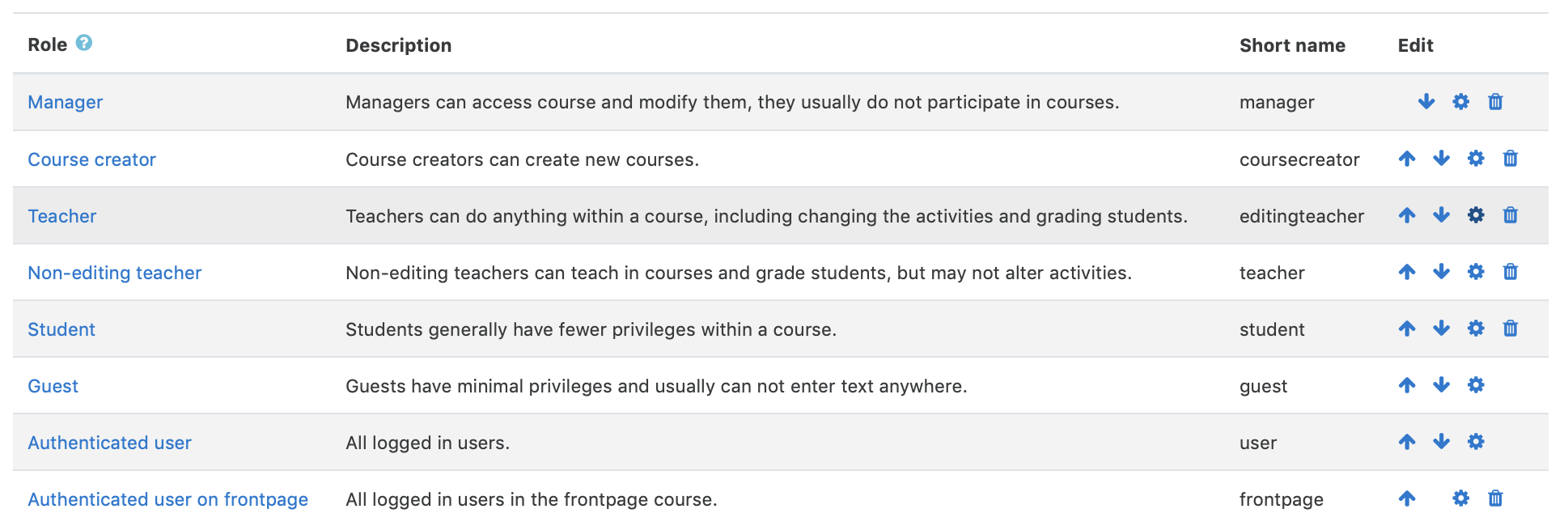 4
การกำหนดสิทธิ์นโยบายผู้ใช้งานกลุ่มสมาชิกในระบบ (ต่อ)
5. แสดงหน้าต่างสำหรับแก้ไขบทบาทต่างๆ ของผู้สอน (สามารถเลือกปรับได้ตามต้องการ) โดยทั่วไป ตัวระบบ Moodle จะกำหนดรายละเอียดเพียงพอต่อการใช้งานอยู่แล้ว
6. หลังจากแก้ไขสิทธิ์การใช้งานเสร็จแล้วให้คลิกที่ปุ่ม Save changes
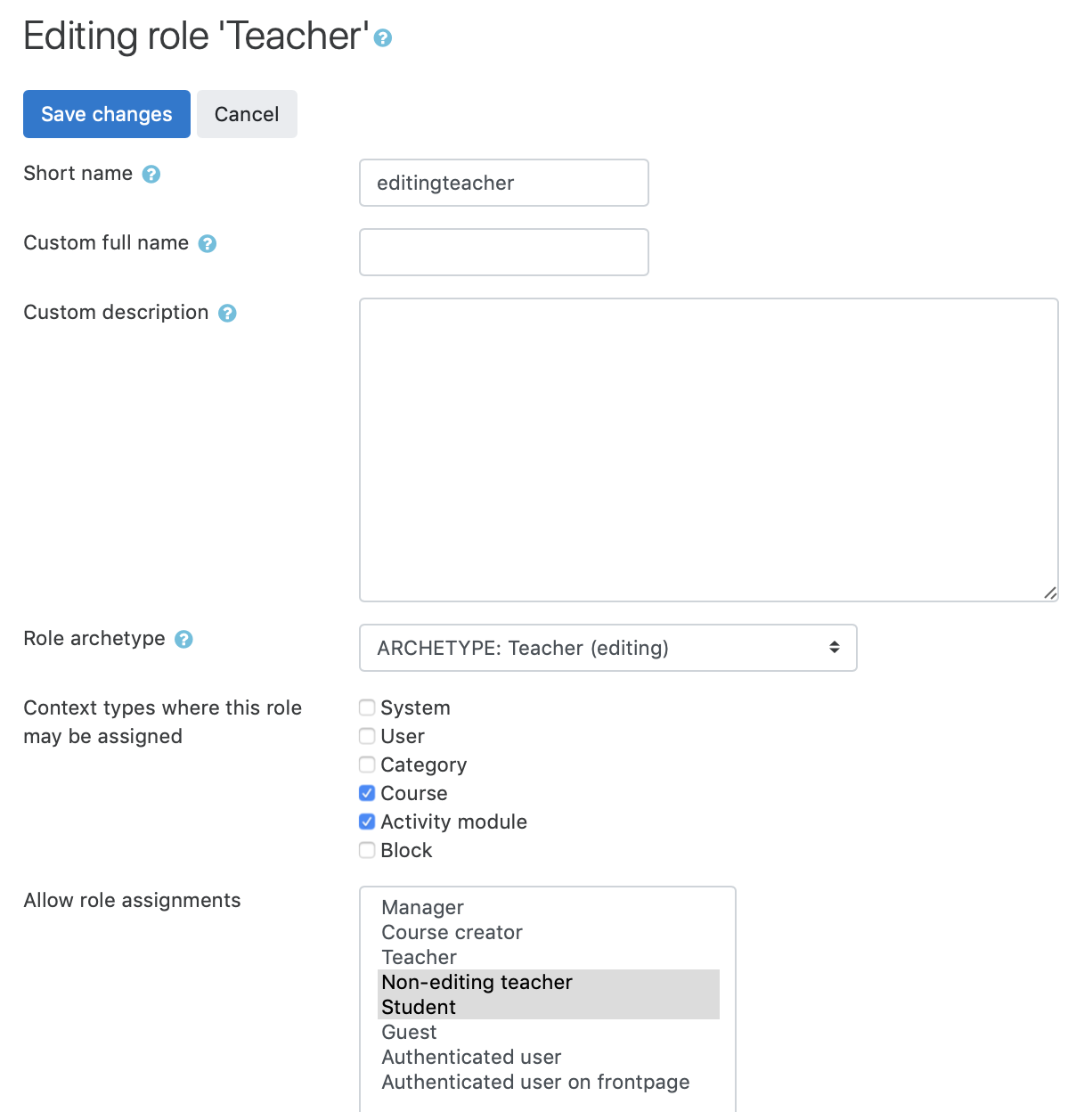 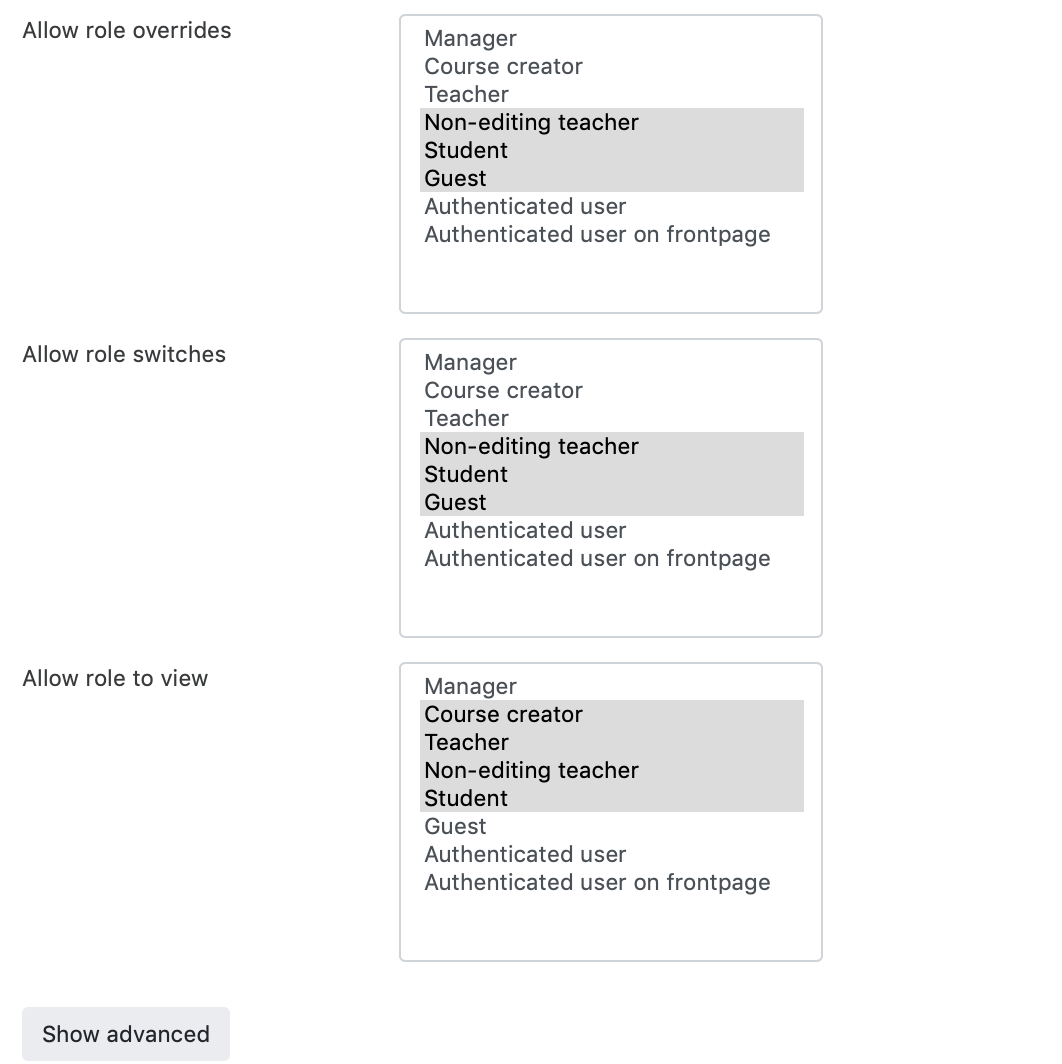 6
การกำหนดสิทธิ์นโยบายผู้ใช้งานกลุ่มสมาชิกในระบบ (ต่อ)
7. คลิกที่แท็บ Allow role assignments เพื่อกำหนดการอนุญาตสิทธิ์การใช้งานให้ผู้ใช้ในระบบ
8. หลังจากกำหนดการอนุญาตสิทธิ์การใช้งาน แล้วให้คลิกที่ปุ่ม Save changes
7
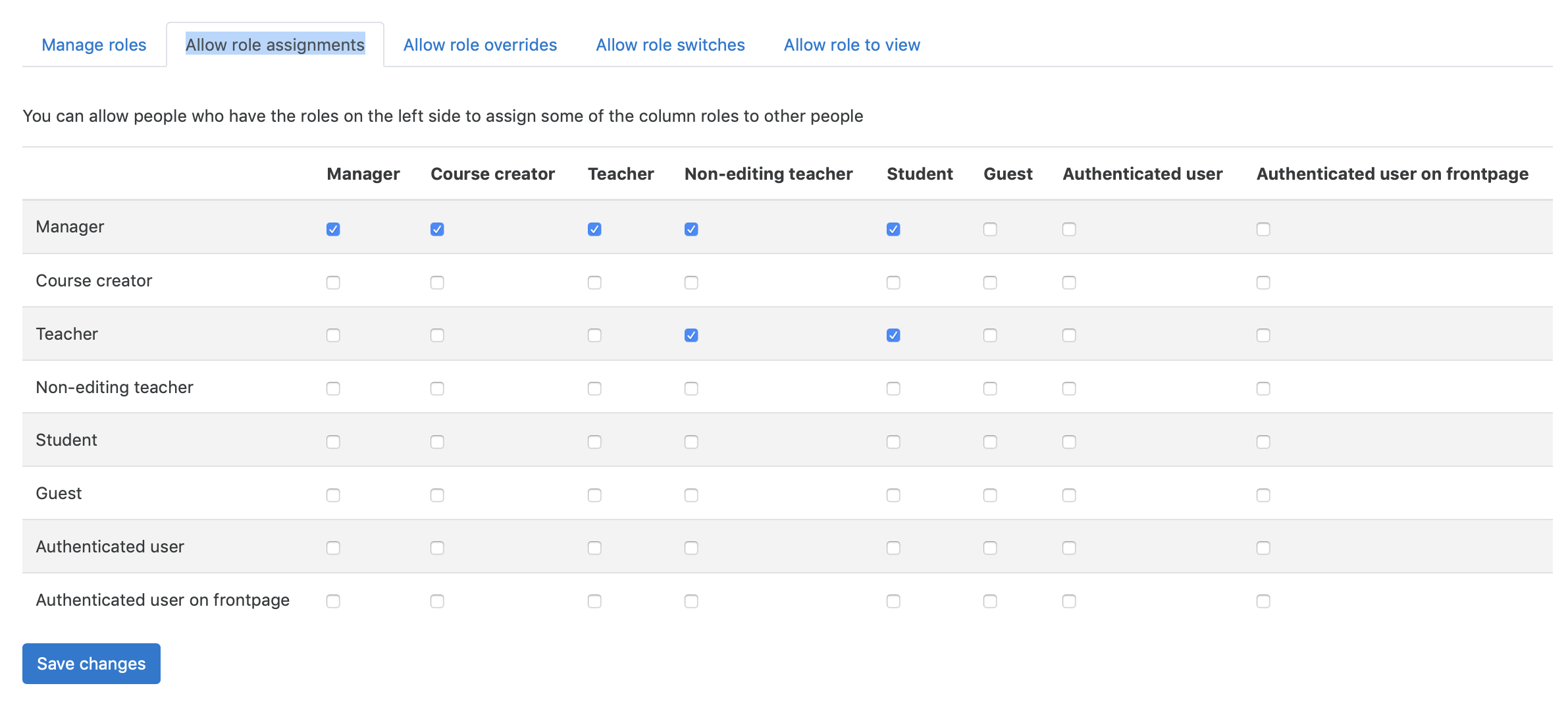 8
การกำหนดสิทธิ์นโยบายผู้ใช้งานกลุ่มสมาชิกในระบบ (ต่อ)
9. คลิกที่แท็บ Allow role overrides เพื่อกำหนดการอนุญาต ในการแทนที่บทบาทการทำงาน (จะมีผลเฉพาะสมาชิกที่ได้รับอนุมัติสิทธิ์ moodle/role:override หรือ moodle/role:safeoverride)
9
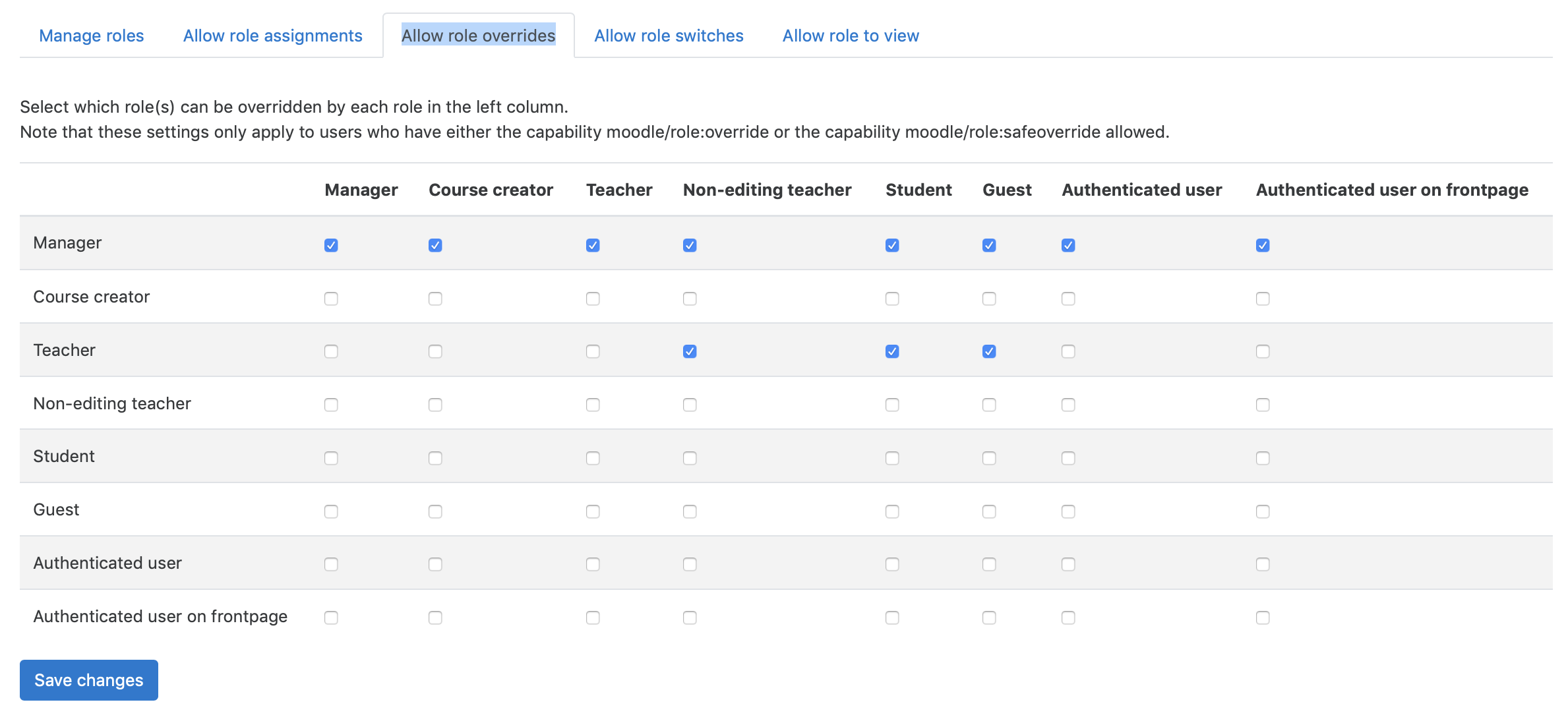 การกำหนดสิทธิ์นโยบายผู้ใช้งานกลุ่มสมาชิกในระบบ (ต่อ)
10. คลิกที่แท็บ Allow role switches เพื่อกำหนดการอนุญาตในการสวิตช์เป็นผู้ใช้งานในระดับที่สิทธิ์ต่ำกว่า
10
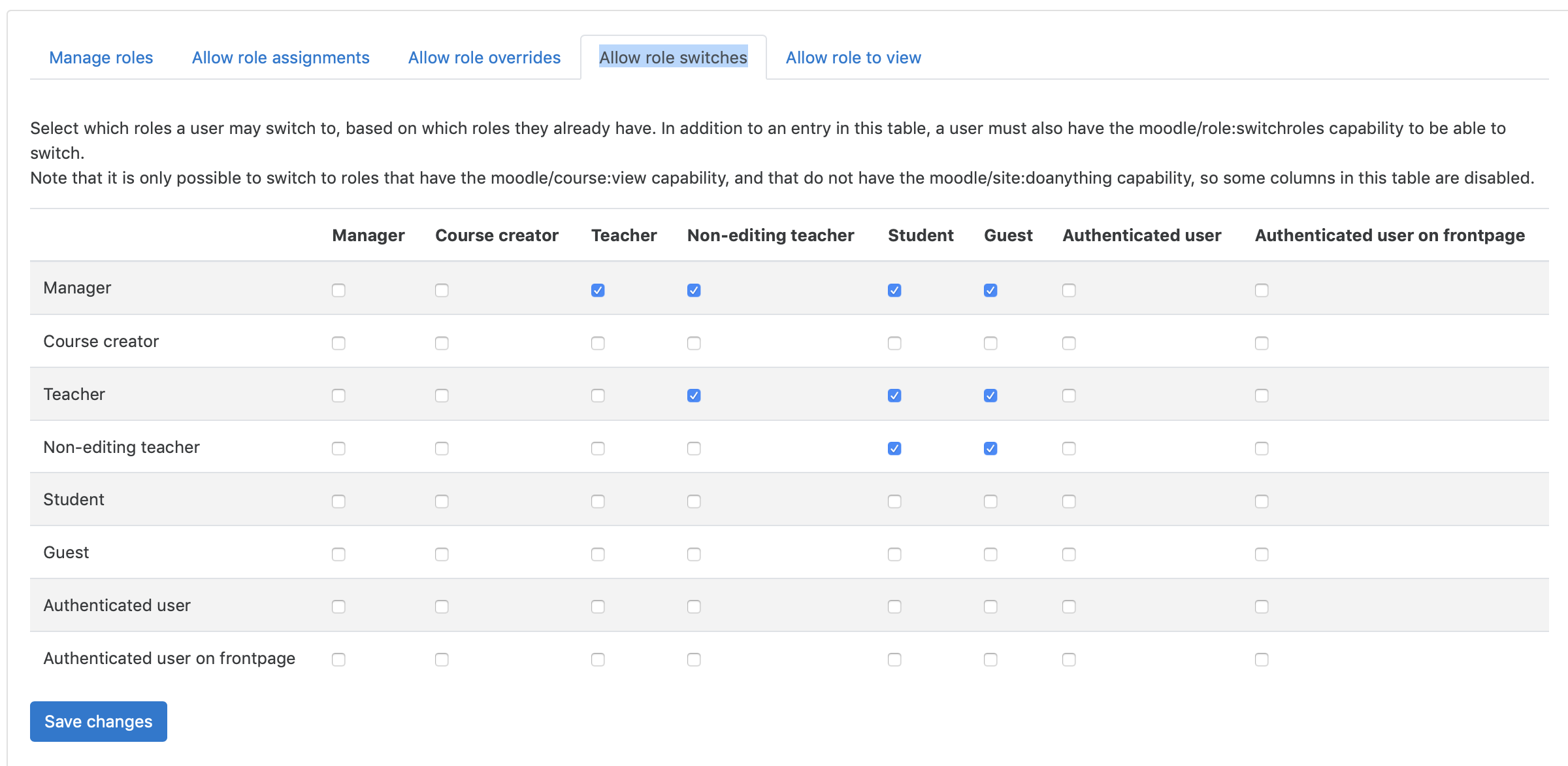 การกำหนดสิทธิ์นโยบายผู้ใช้งานกลุ่มสมาชิกในระบบ (ต่อ)
11. คลิกที่แท็บ Allow role to view เพื่อกำหนดการอนุญาตในการที่ผู้ใช้จะสามารถมองเห็นผู้ใช้ได้
12. หลังจากกำหนดการอนุญาตในการแทนที่สิทธิ์การทำงาน แล้วให้คลิกที่ปุ่ม Save changes
11
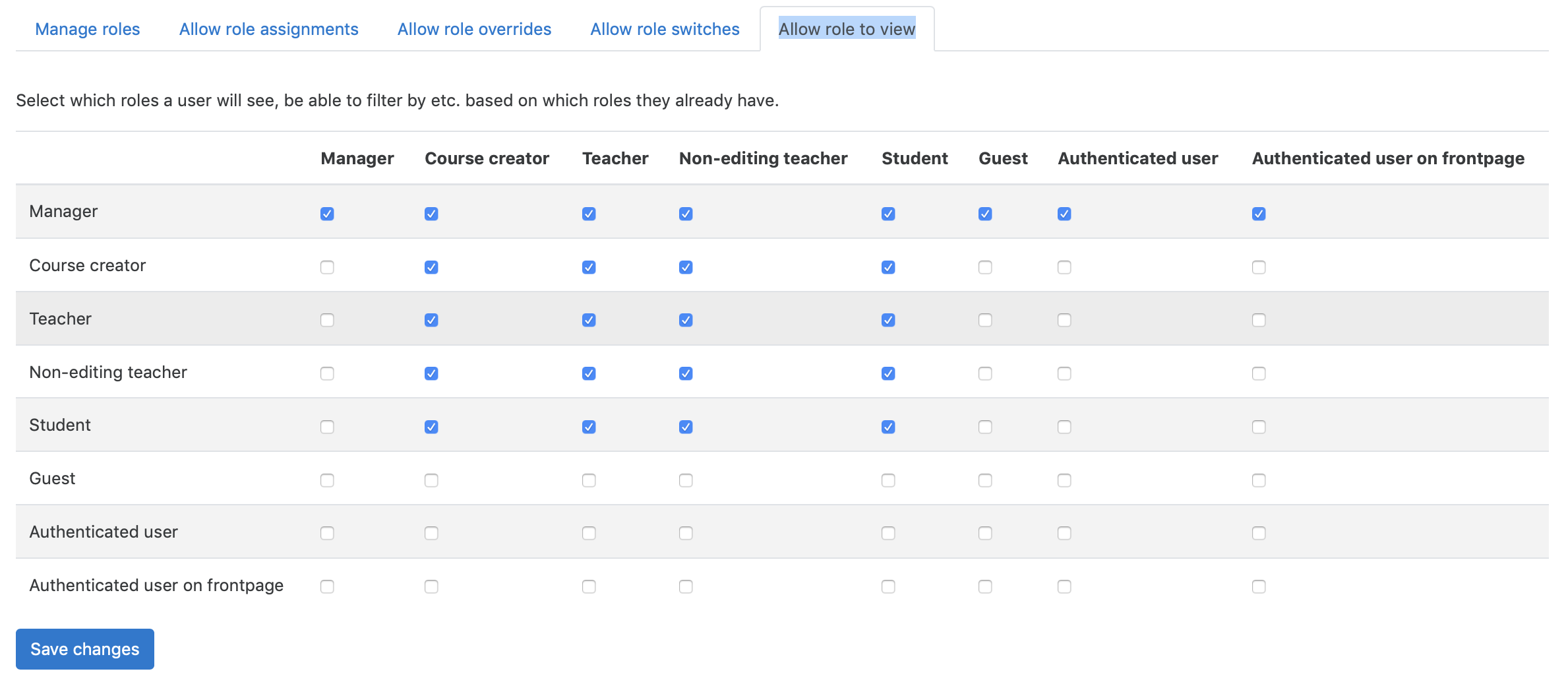 12
การกำหนดผู้จัดการศูนย์ e-Learning และผู้สร้างหลักสูตรขององค์กร
1. คลิกเลือกที่ Users
2. คลิกเลือกที่ Permissions > Assign system roles
3. ระบบแสดงหน้าต่าง สำหรับกำหนดสิทธิ์ของผู้ใช้งาน ว่าเราต้องการให้อยู่ในกลุ่มใด
4. เพิ่มผู้จัดการศูนย์ e-Learning (e-Learning Manager) โดยคลิกที่ Manager
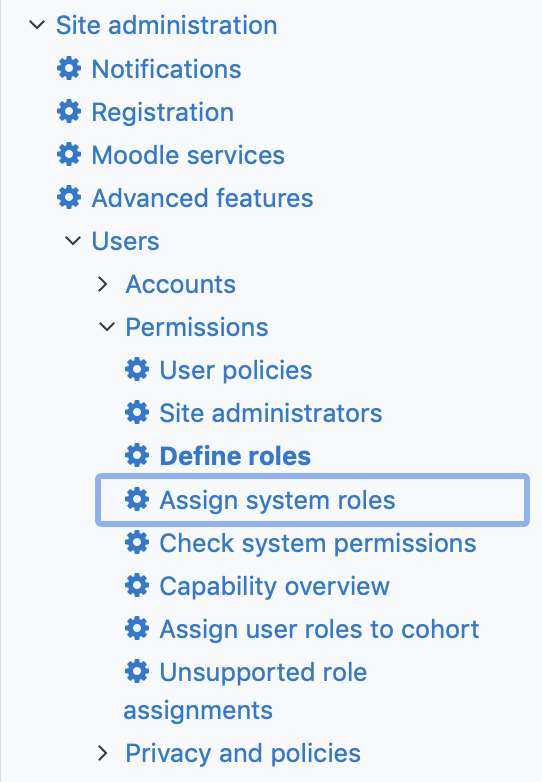 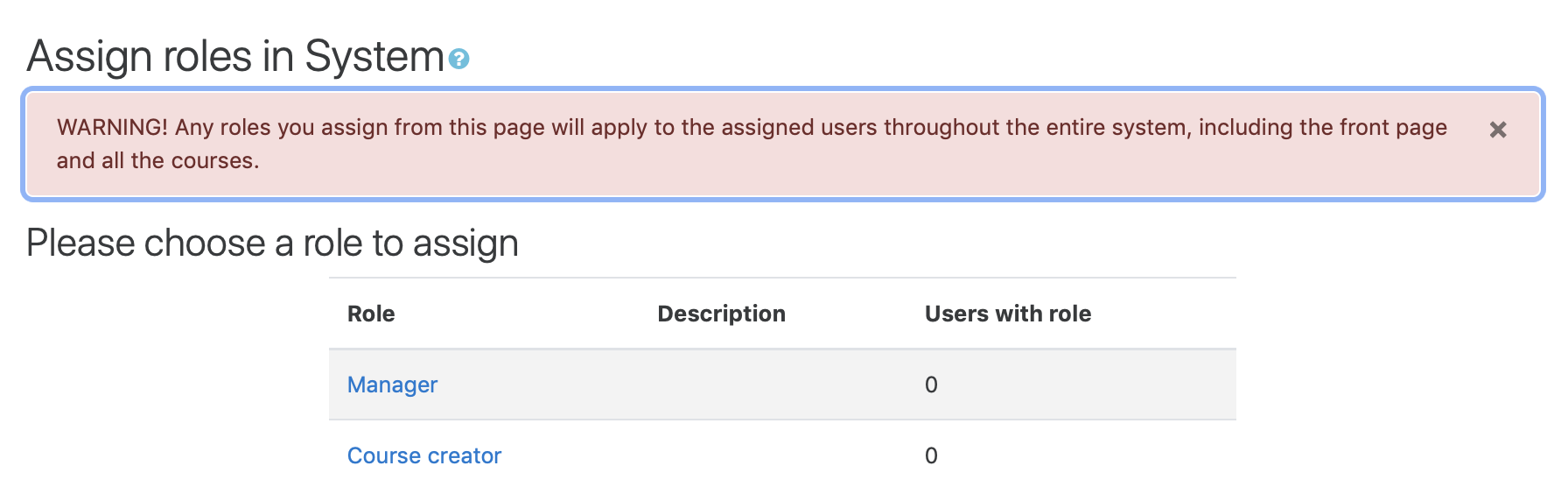 2
3
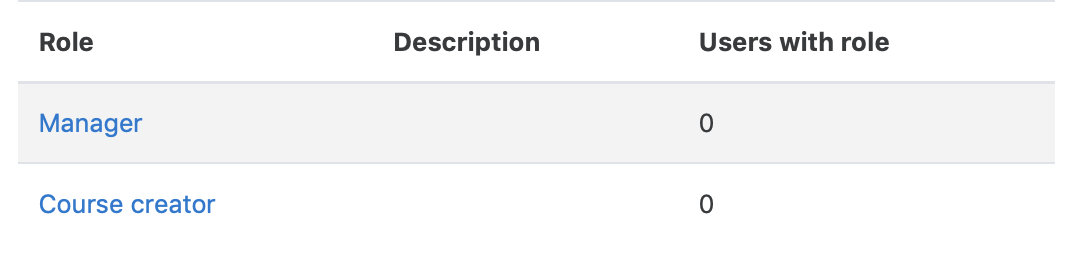 4
การกำหนดผู้จัดการศูนย์ e-Learning และผู้สร้างหลักสูตรขององค์กร (ต่อ)
5. เลือกแอคเคาต์ผู้จัดการศูนย์ e-Learning แล้วคลิกปุ่ม Add
6. คลิกที่ Back to the list of all roles ด้านล่าง
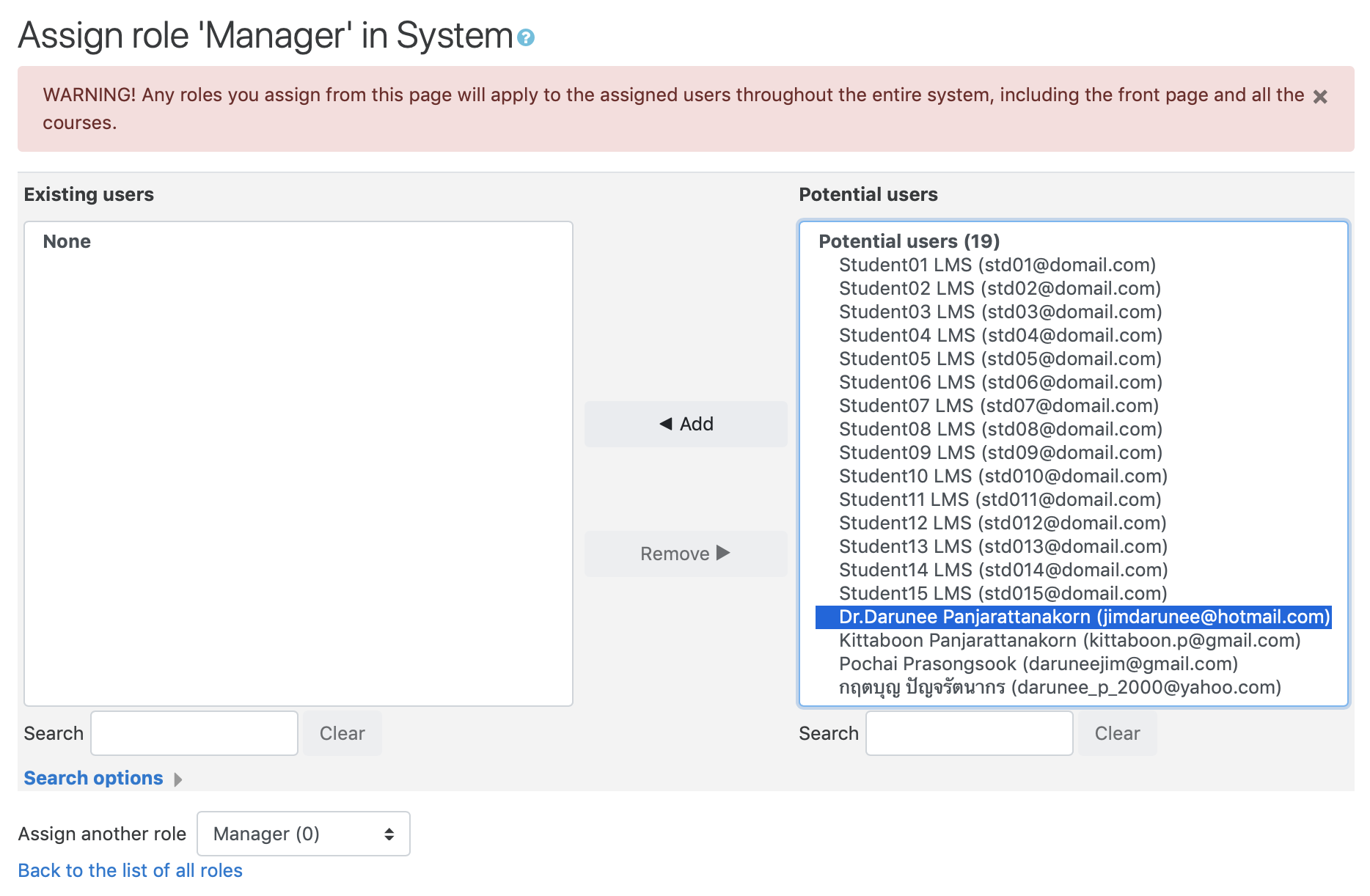 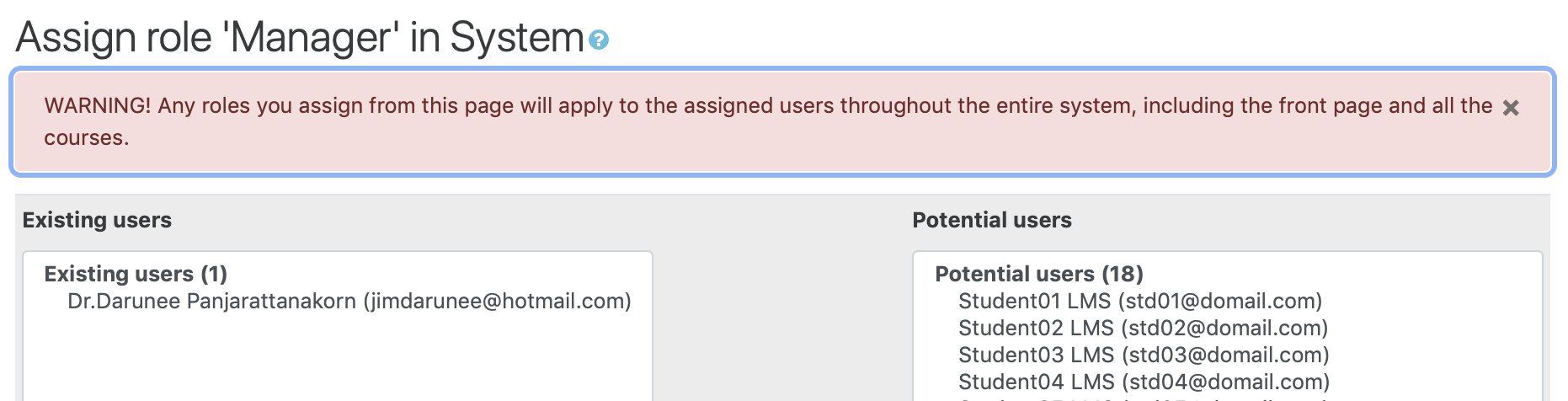 5
รายชื่อผู้จัดการศูนย์ e-Learning
6
การกำหนดผู้จัดการศูนย์ e-Learning และผู้สร้างหลักสูตรขององค์กร (ต่อ)
7. ผู้จัดการศูนย์ e-Learning พี่เพิ่มเสร็จแล้ว
8. คลิกที่ Course creator เพื่อเพิ่มผู้ใช้งานที่มีสิทธิ์สร้างรายวิชาขององค์กร9. เลือกผู้ใช้ที่มีสิทธิ์สร้างหลักสูตรขององค์กร แล้วคลิกปุ่ม Add
10. คลิกที่ Back to the list of all roles ด้านล่าง
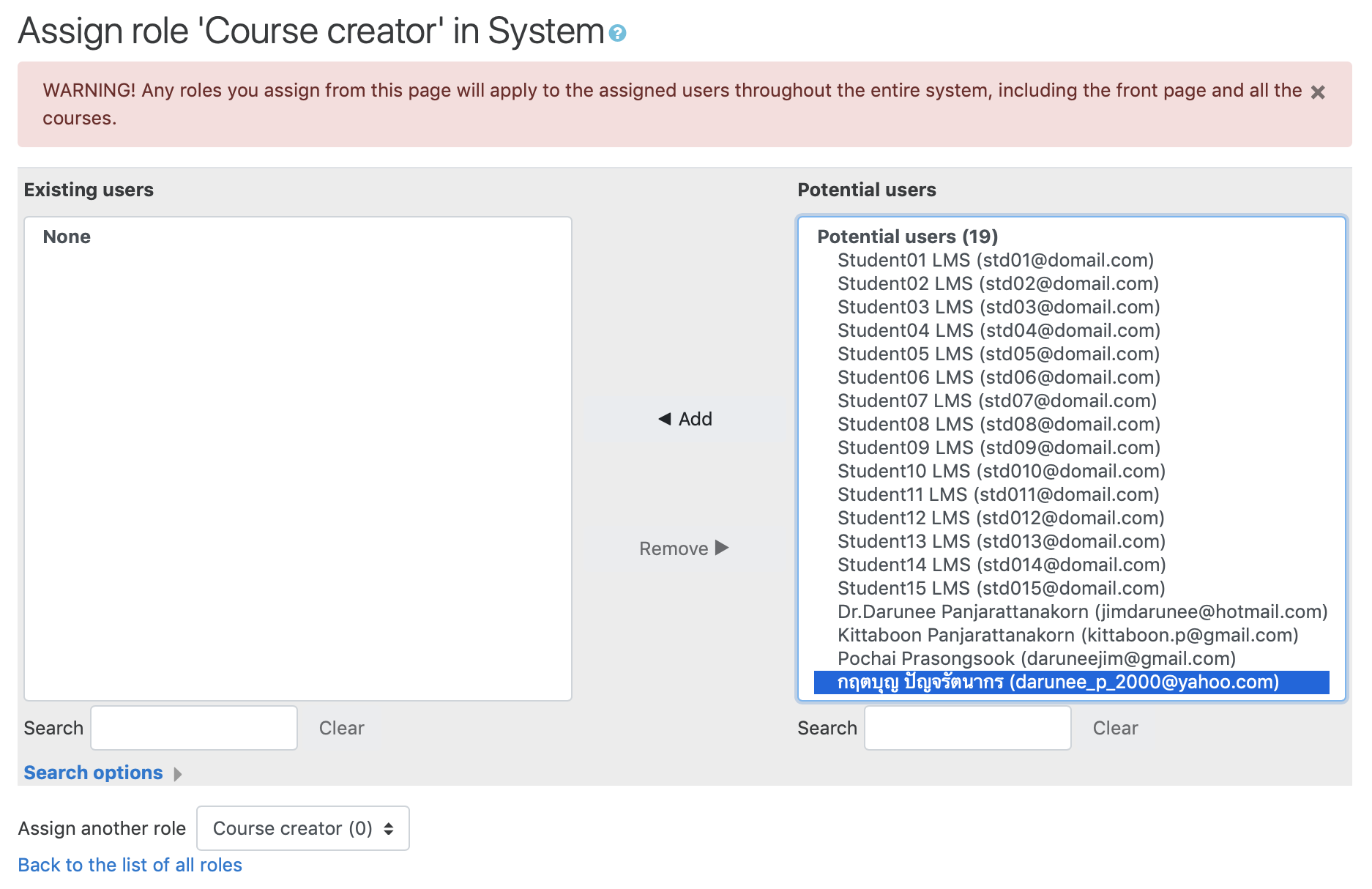 7
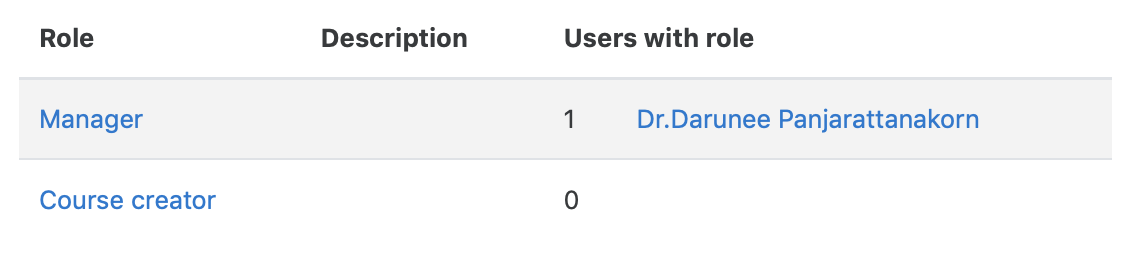 8
9
10
การกำหนดผู้จัดการศูนย์ e-Learning และผู้สร้างหลักสูตรขององค์กร (ต่อ)
11. แสดงผู้สร้างหลักสูตร ขององค์กรที่สร้างเสร็จแล้ว
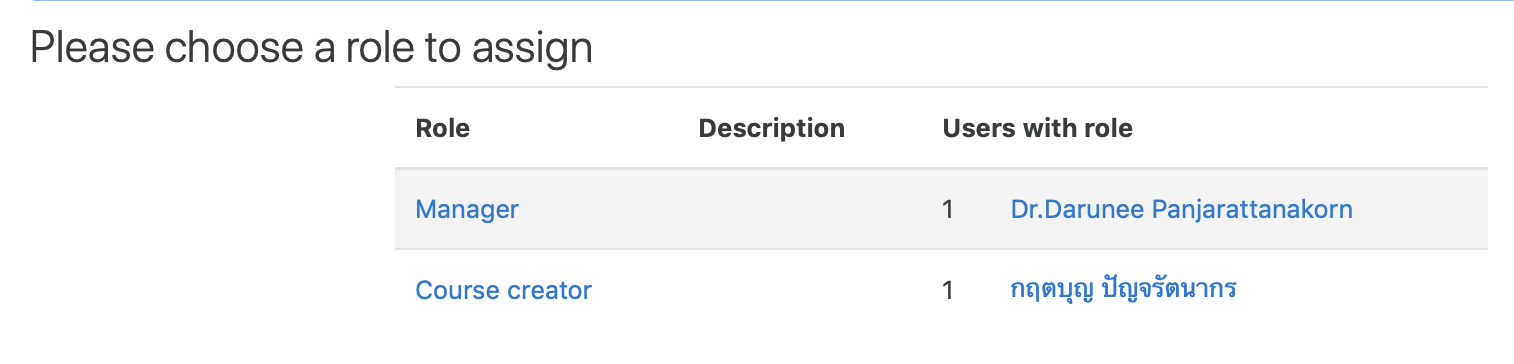 11
12. ทดสอบแอคเคาต์โดยล็อกอินเข้าระบบในฐานะผู้จัดการศูนย์ e-Learning และผู้สร้างรายวิชา เสร็จแล้วให้คลิกที่ Site administration ในบล็อก Administration สังเกตเมนูการใช้งานสิทธิได้รับ
การตรวจสอบสิทธิ์ที่ได้รับของสมาชิก
1. คลิกเลือกที่ Users
2. คลิกเลือกที่ Permissions > Check system permissions
3. พิมพ์ชื่อสมาชิกที่ต้องการตรวจสอบสิทธิ์ที่ช่อง Search แล้วคลิกเลือกชื่อสมาชิกที่ต้องการตรวจสอบ
4. ที่ Search options เฮ้ยคลิกเลือก option ที่ต้องการ
5. คลิกที่ปุ่ม Show this user’s permissions
6. แสดงสิทธิ์ของสมาชิกที่เลือก
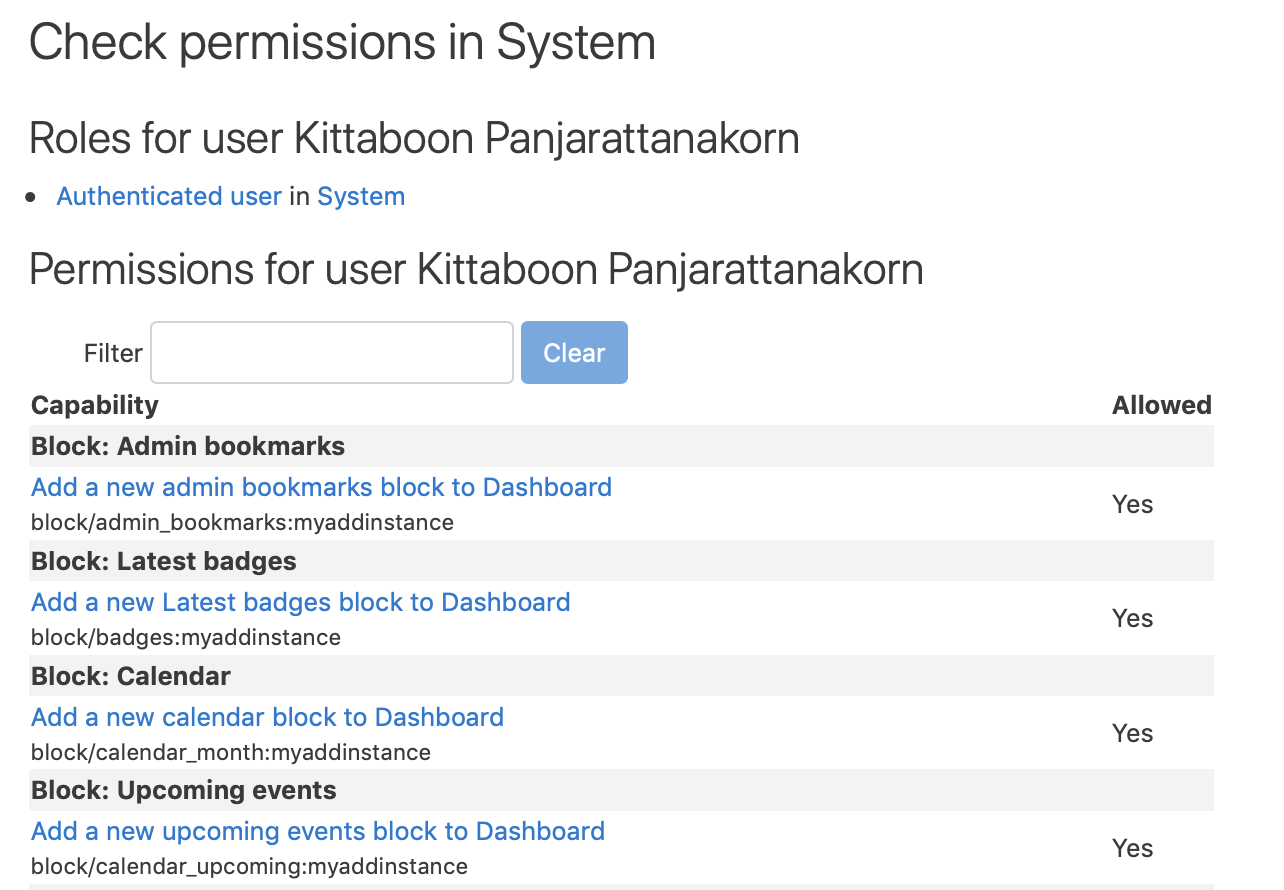 6
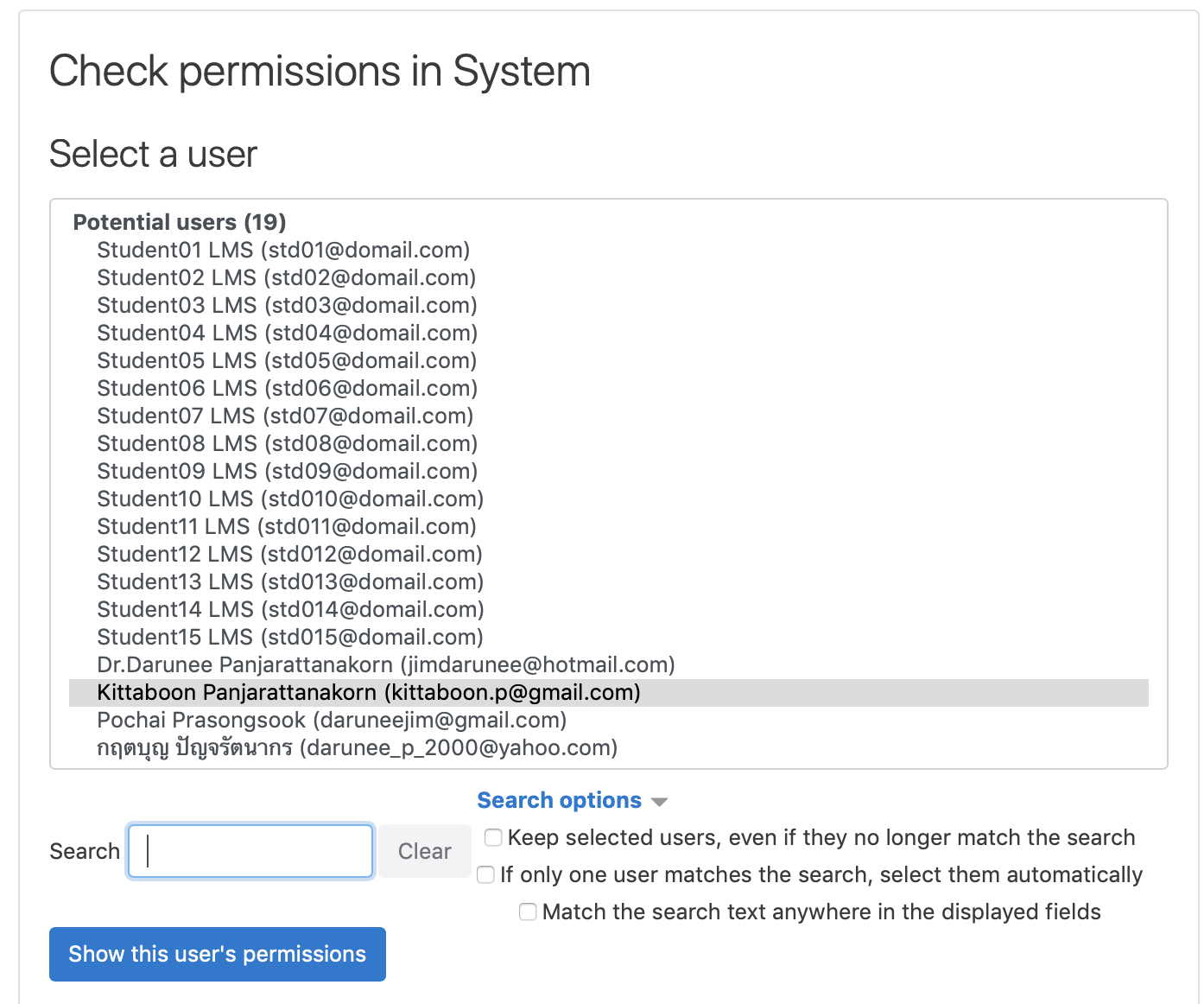 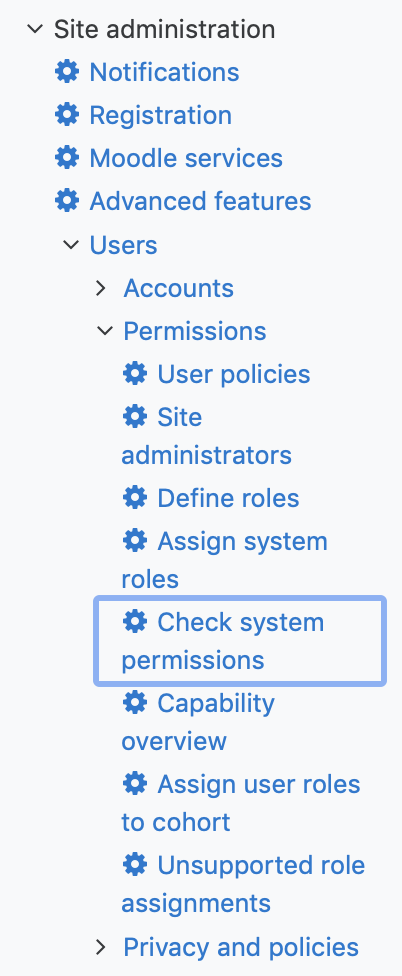 4
3
2
5
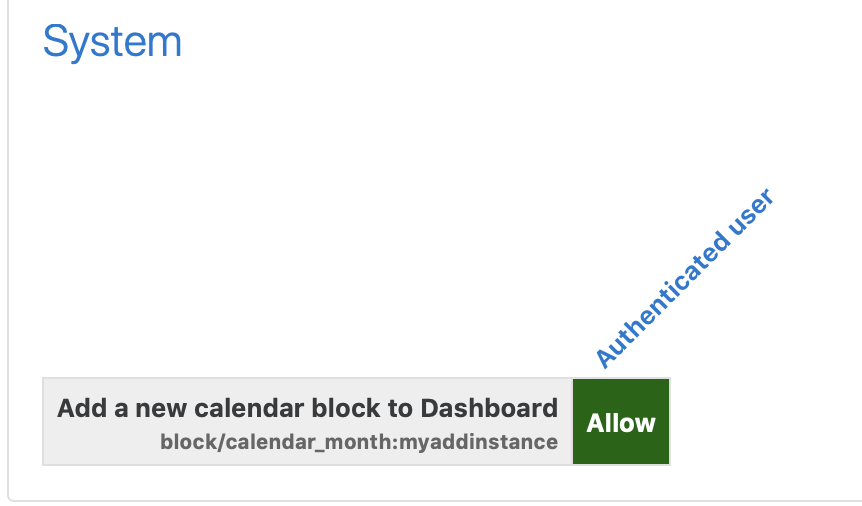 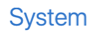 การตรวจสอบสิทธิ์ของสมาชิกเป็นกลุ่มๆ แบบแยกกิจกรรม
6
1. คลิกเลือกที่ Users
2. คลิกเลือกที่ Permissions > Capability overview
3. คลิกเลือกกิจการที่ต้องการตรวจสอบสิทธิ์ในช่อง Capability: Search
4. คลิกเลือกกลุ่มสมาชิกที่ต้องการตรวจสอบที่ช่อง Roles: เสร็จแล้วคลิกที่ปุ่ม Get the overview
5. แสดงสิทธิ์ของสมาชิกที่เลือก
6. กรณีต้องการเปลี่ยนแปลงสิทธิ์สามารถคลิกที่ System บนกรอบการรายงานเพื่อแก้ไขสิทธิ์เพิ่มเติม
6
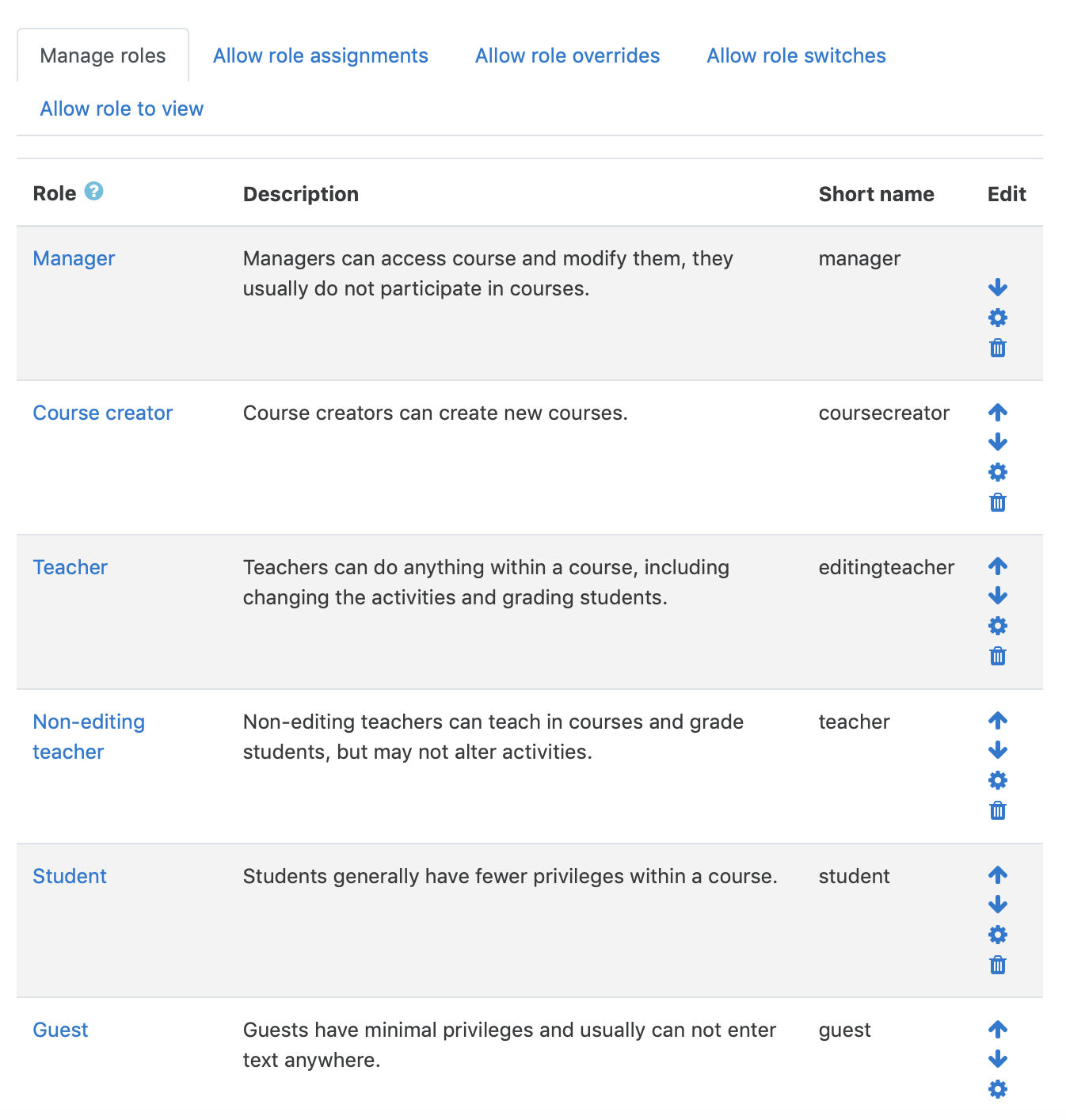 5
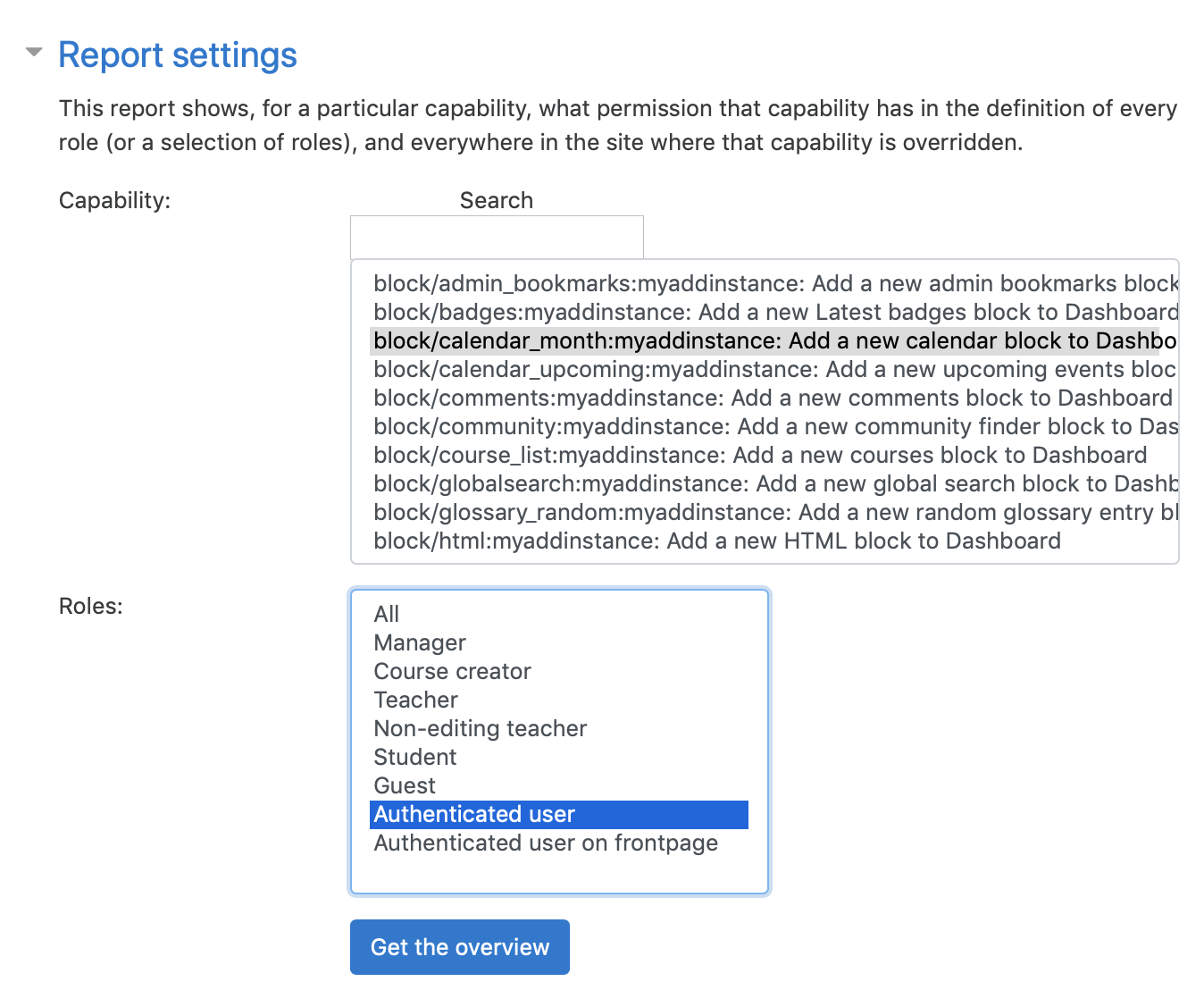 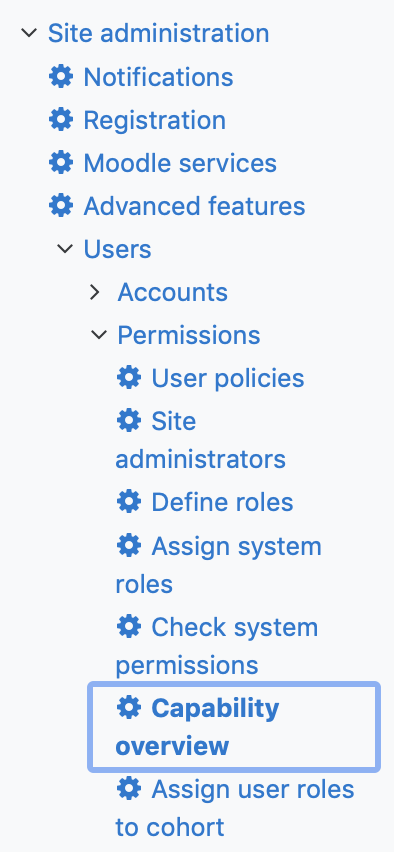 3
2
4
การเปิดหน้าลงทะเบียนสำหรับผู้ใช้งานทั่วไป
หลังการติดตั้ง Moodle ระบบสมาชิกหน้าเว็บจะถูกปิดอยู่ หากผู้ดูแลระบบต้องการเปิดรับให้ผู้ใช้งานทั่วไปสมัครเป็นสมาชิกผ่านทางหน้าเว็บไซด์สามารถทำได้ดังนี้
6
1. คลิกเลือกที่ Site administration
2. คลิกเลือกที่ Plugins > Authentication > Manage authentication
3. ที่ Email-based self-registration ให้คลิกเพื่อเปิดใช้งาน
4. แล้วคลิกปุ่ม Save changes เพื่อบันทึกการเปลี่ยนแปลง
5. ตรวจสอบโดยการล็อกเอาต์ออกจากระบบ
6. ในหน้าแรกจะแสดงรายการ Create new account จะเข้าสู่หน้าลงทะเบียนแอคเคาต์ใหม่
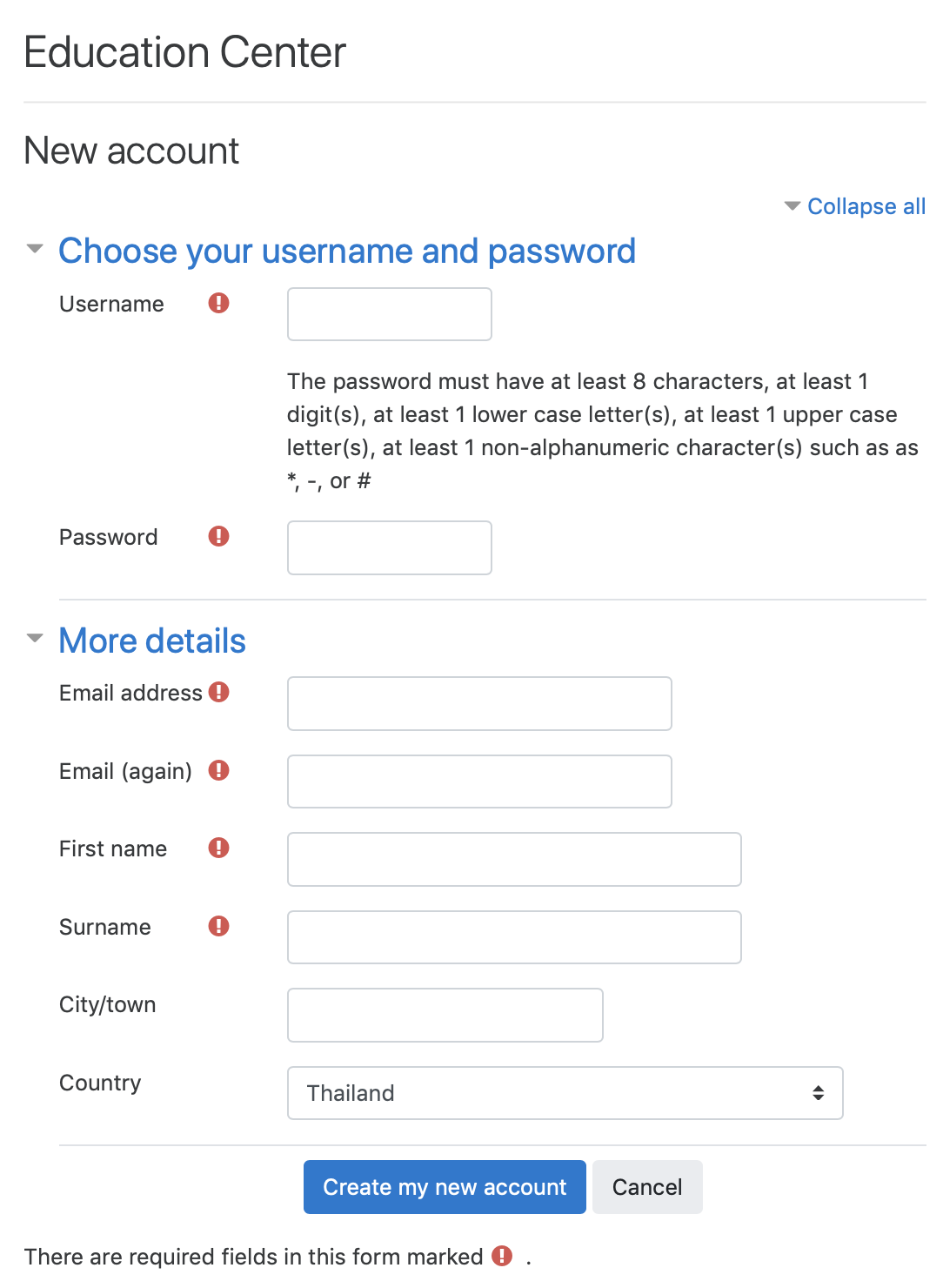 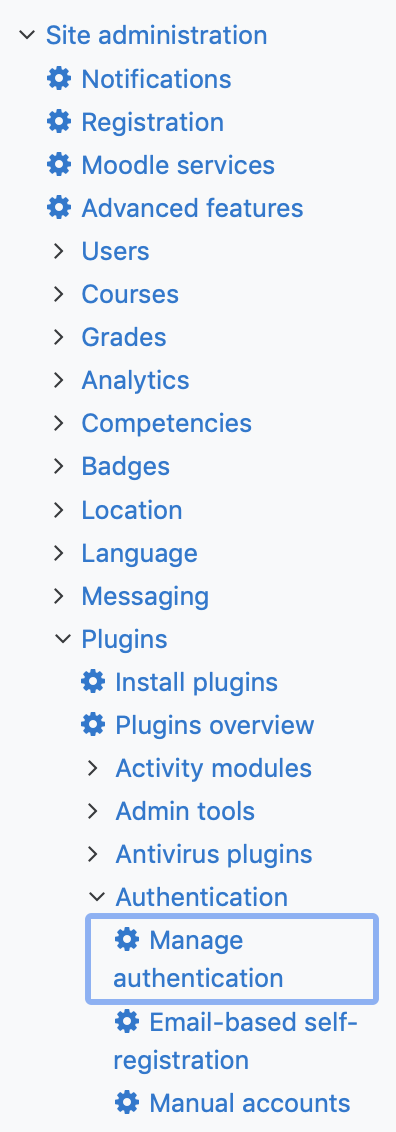 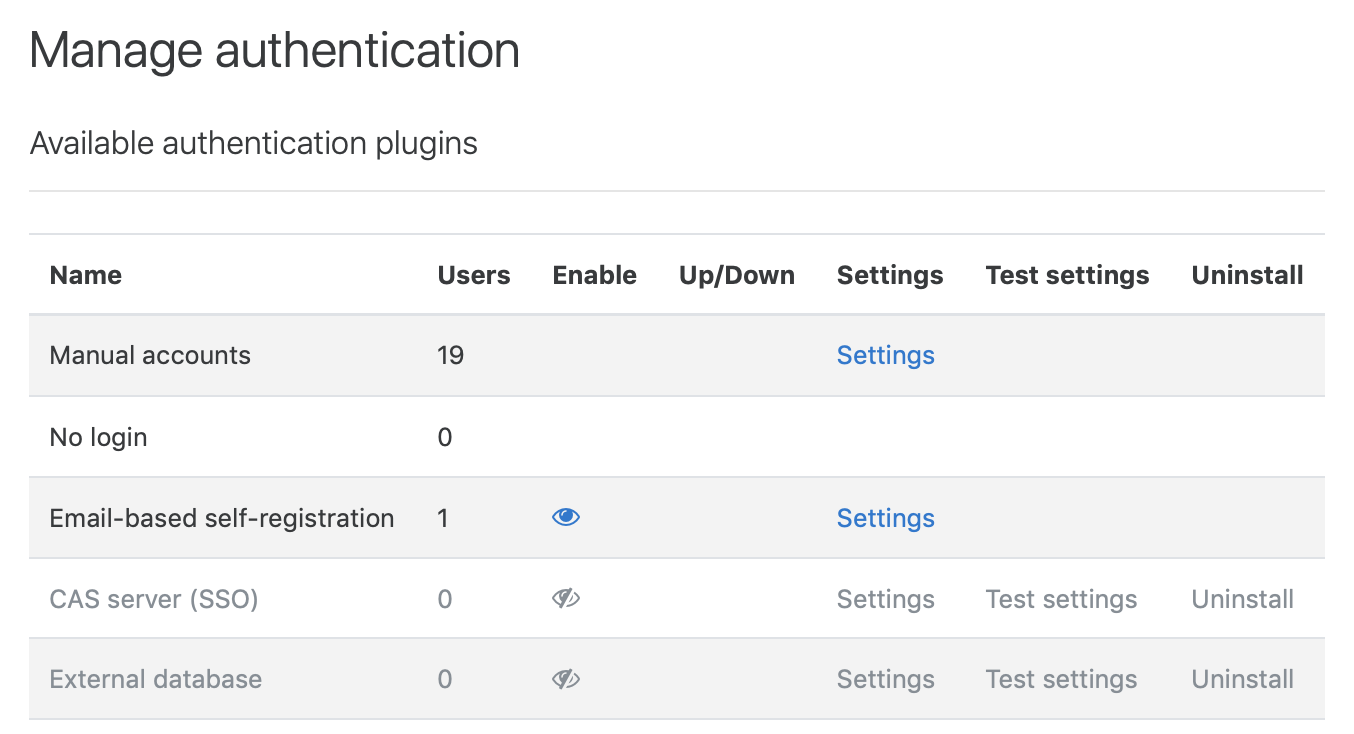 3
2
การเพิ่มเติมฟิลด์สมาชิกเพิ่มเติม
ในกรณีที่หน่วยงานต้องการฟิลด์เพื่อเก็บสมาชิกเพิ่มเติม เช่น แผนก ฝ่าย สังกัด กลุ่มสาระ เป็นต้น ผู้ดูแลระบบสามารถสร้างเพิ่มเติมในภายหลังได้ โดยมีขั้นตอนการสร้างดังนี้
1. คลิกเลือกที่ Site administration
2. คลิกเลือกที่ Advanced features > Users > Accounts > User profile fields
3. คลิกที่ปุ่ม Create a new profiles category
4. กำหนดชื่อหน่วยงานหรือชื่อต้นสังกัดที่ต้องการ เสร็จแล้วคลิกที่ปุ่ม Save changes
5. คลิกเลือกประเภทฟิลด์ที่ต้องการ
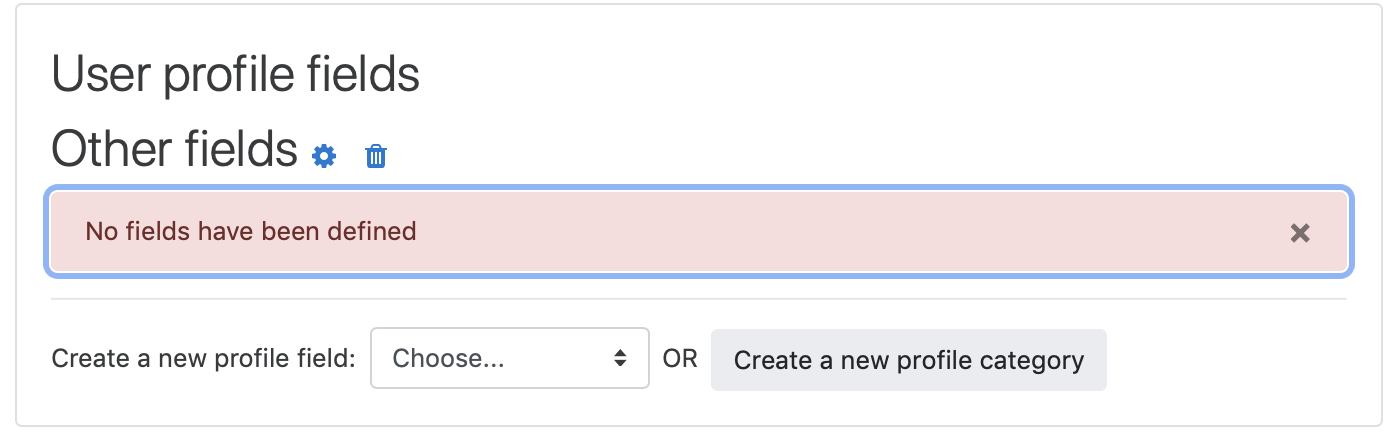 3
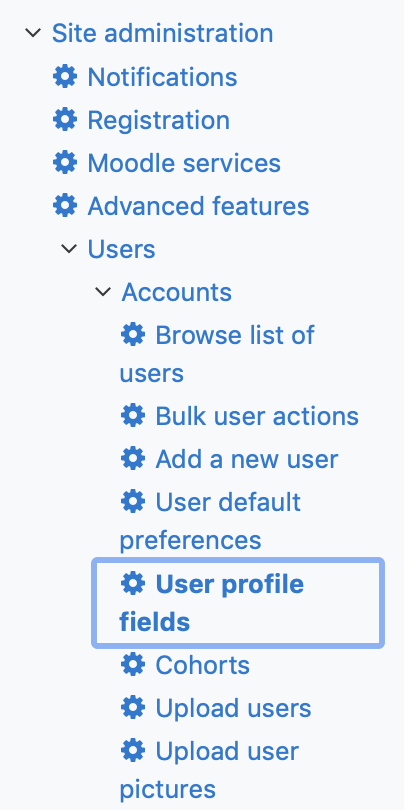 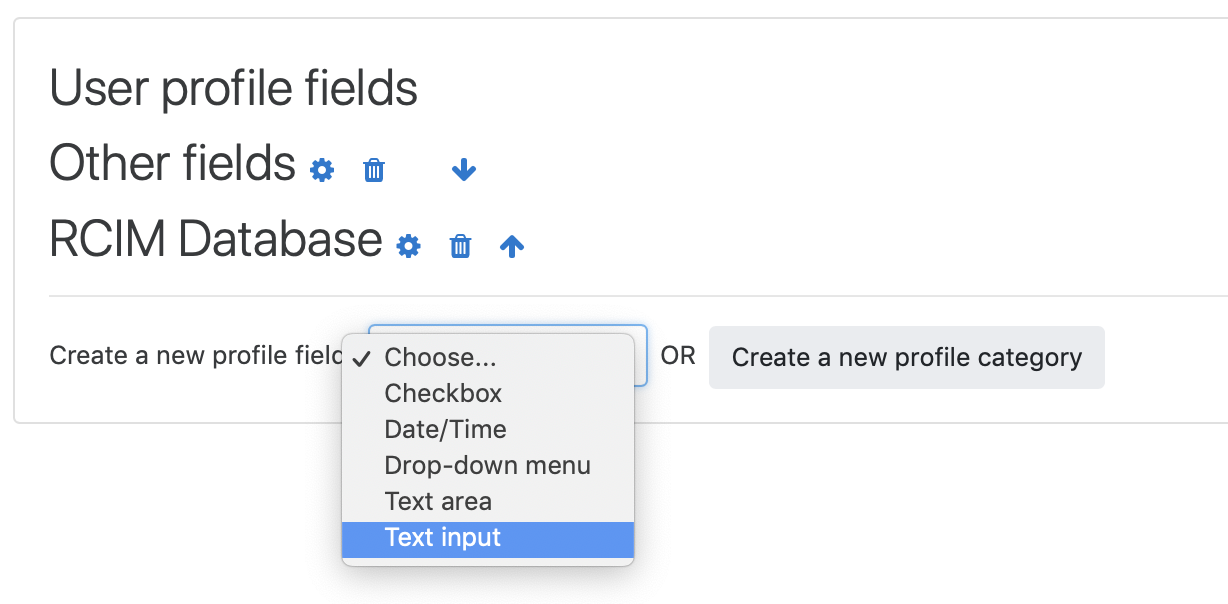 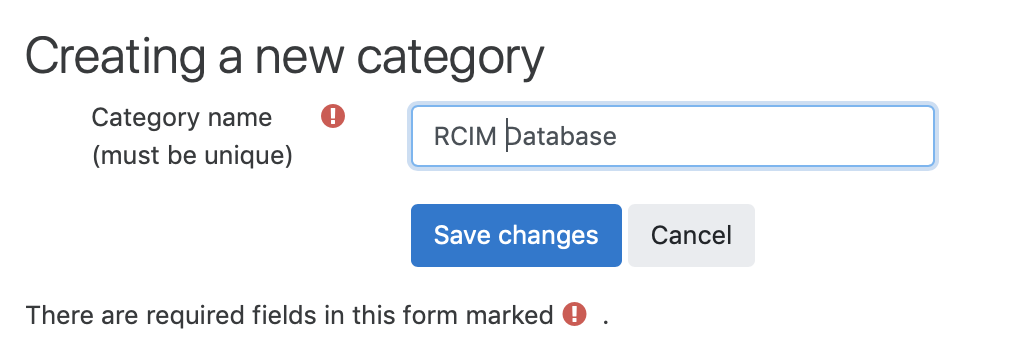 4
2
5
การเพิ่มเติมฟิลด์สมาชิกเพิ่มเติม (ต่อ)
6
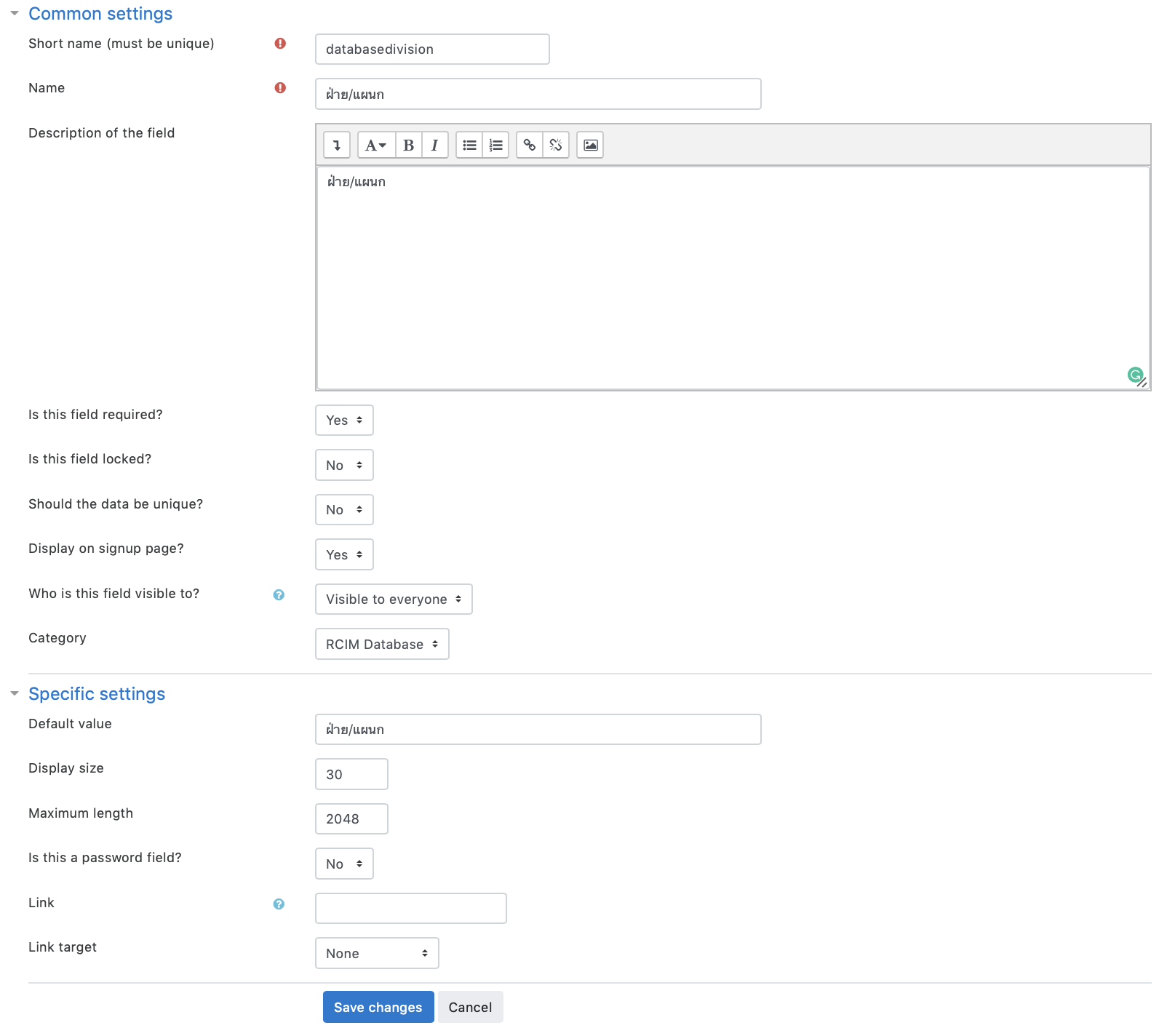 6. ทำการกำหนดรายละเอียดข้อมูลพร้อมกำหนดรายละเอียดที่ต้องการ     เสร็จแล้วคลิกที่ปุ่ม Save changes
การเพิ่มเติมฟิลด์สมาชิกเพิ่มเติม (ต่อ)
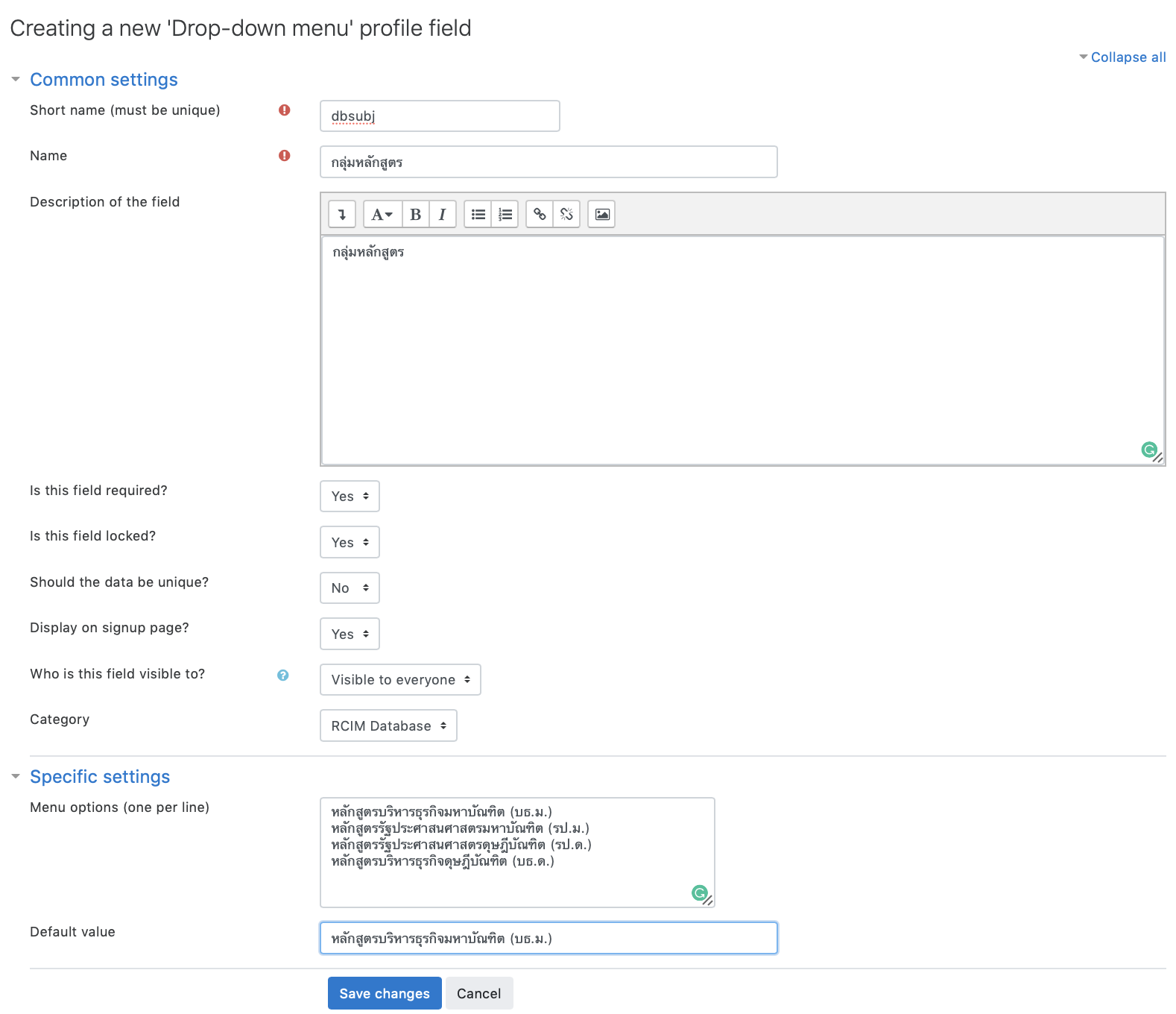 7. กรณีของข้อมูล Dropdown Menu
8. แสดงฟิลด์ที่เพิ่มเสร็จแล้ว
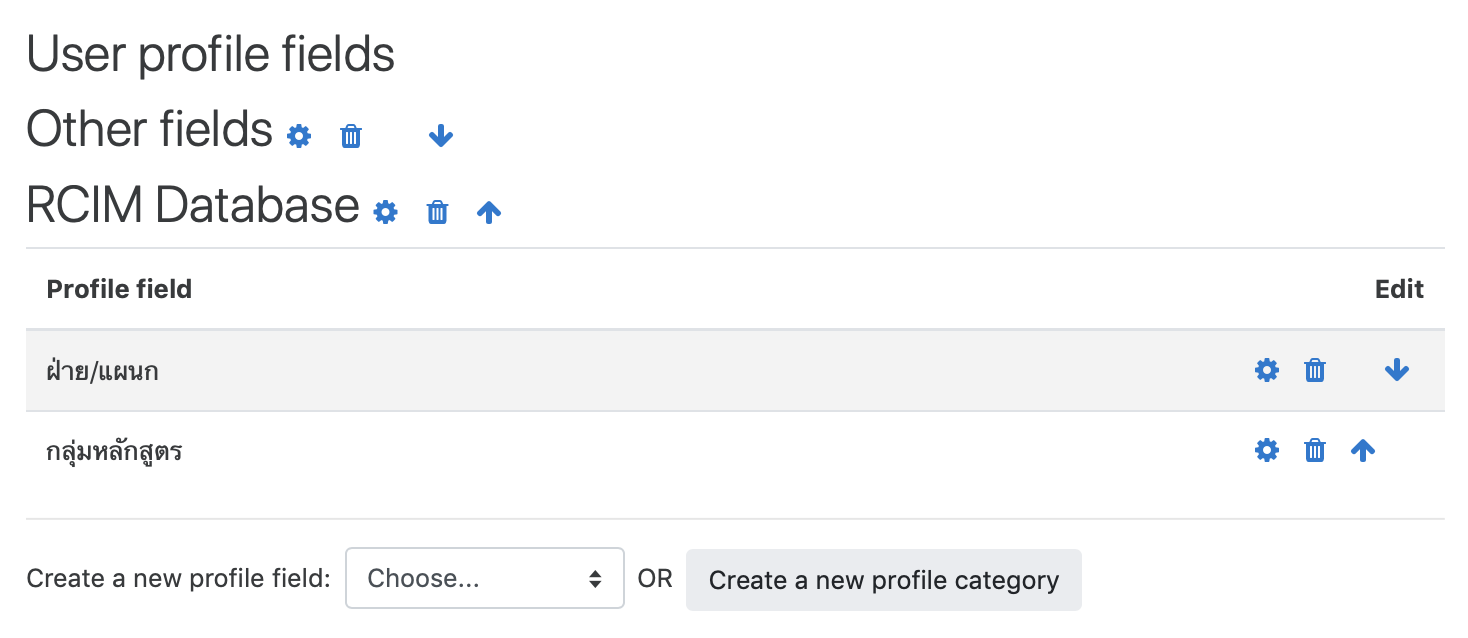 8
7
การเพิ่มเติมฟิลด์สมาชิกเพิ่มเติม (ต่อ)
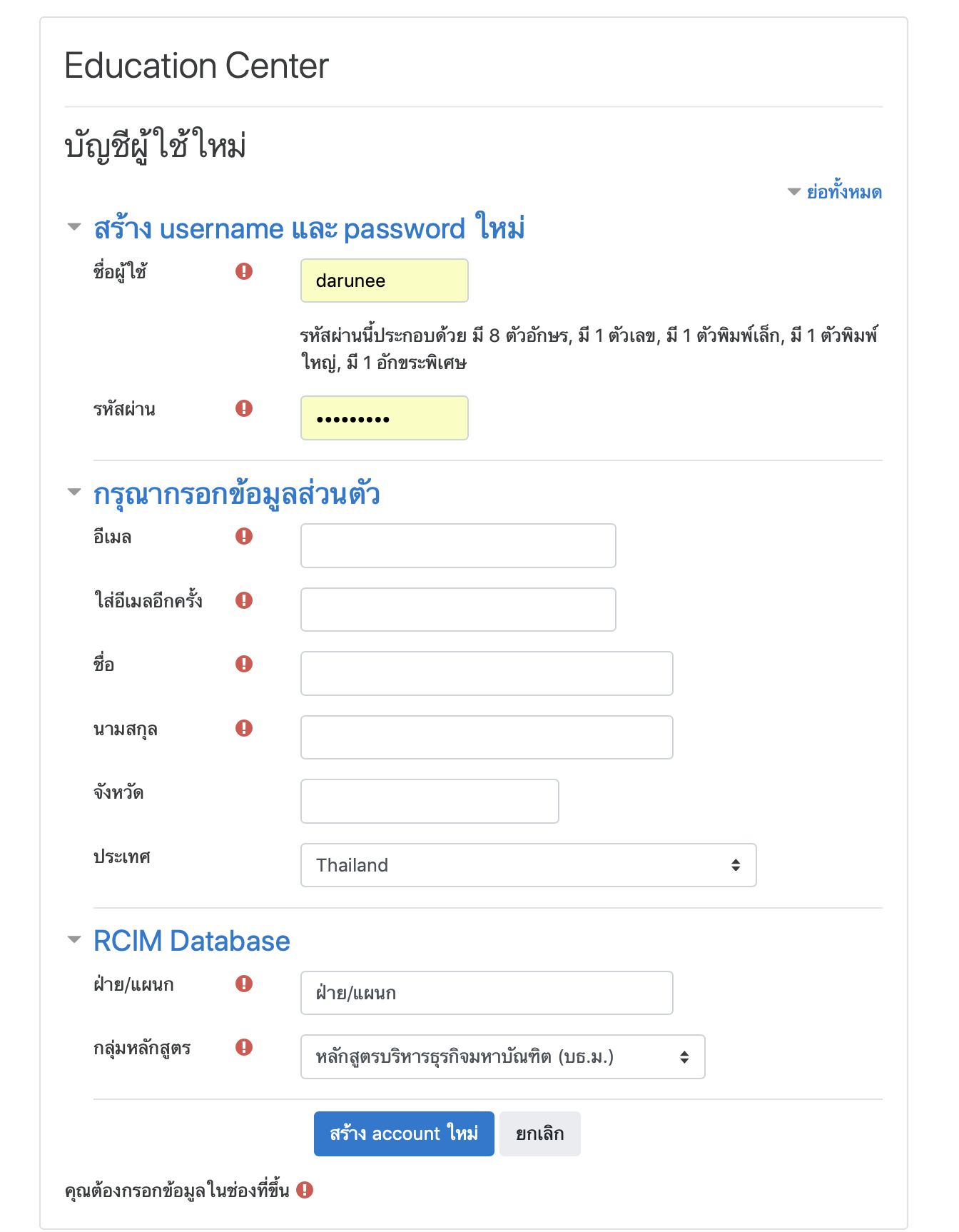 9. ตรวจสอบฟิลด์ใหม่ โดยคลิกที่แอคเคาต์ผู้ใช้งาน แล้วคลิกไอคอนแก้ไขแอคเคาต์ผู้ใช้งาน     หรือที่ Add a new user
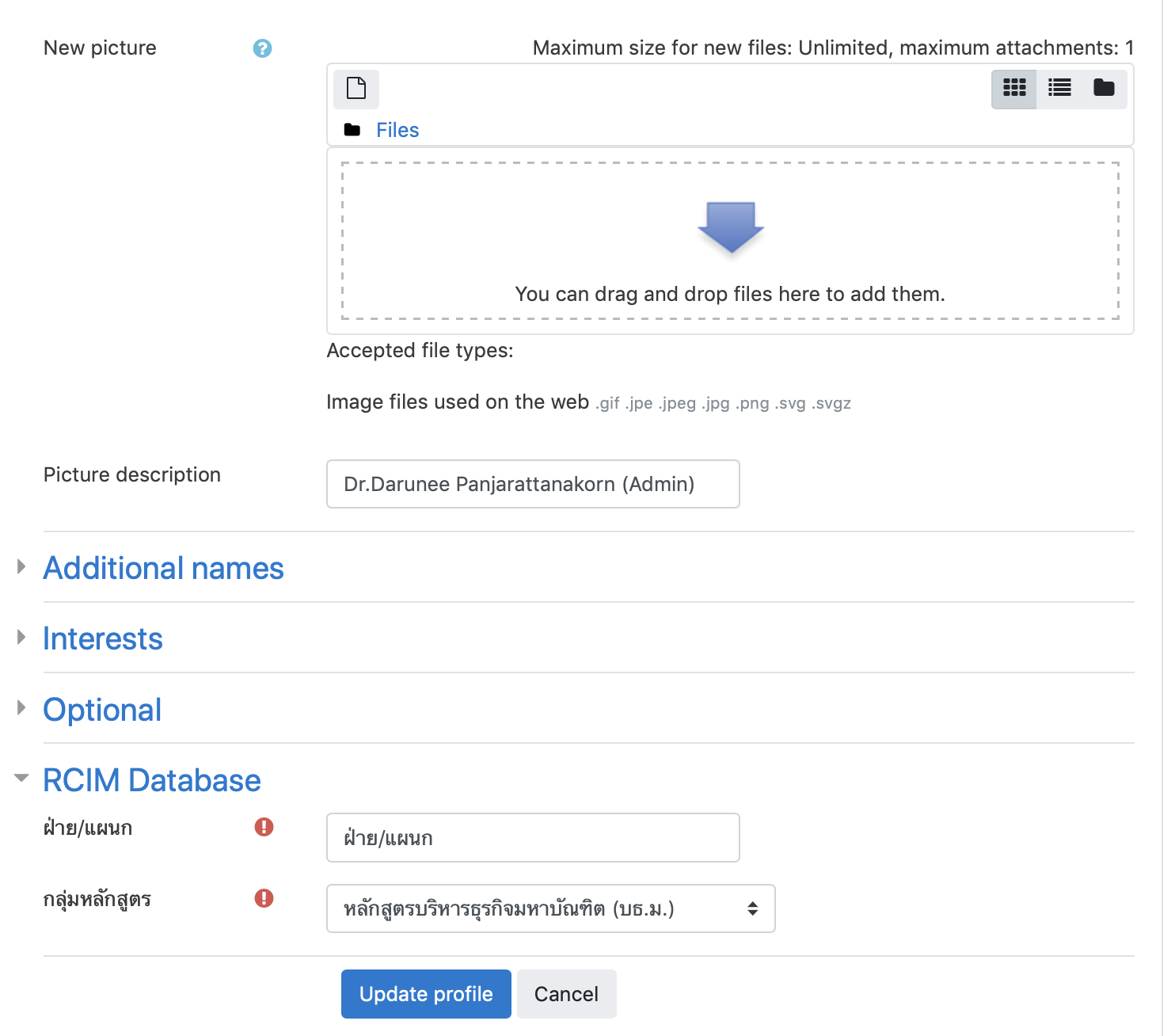 9
9